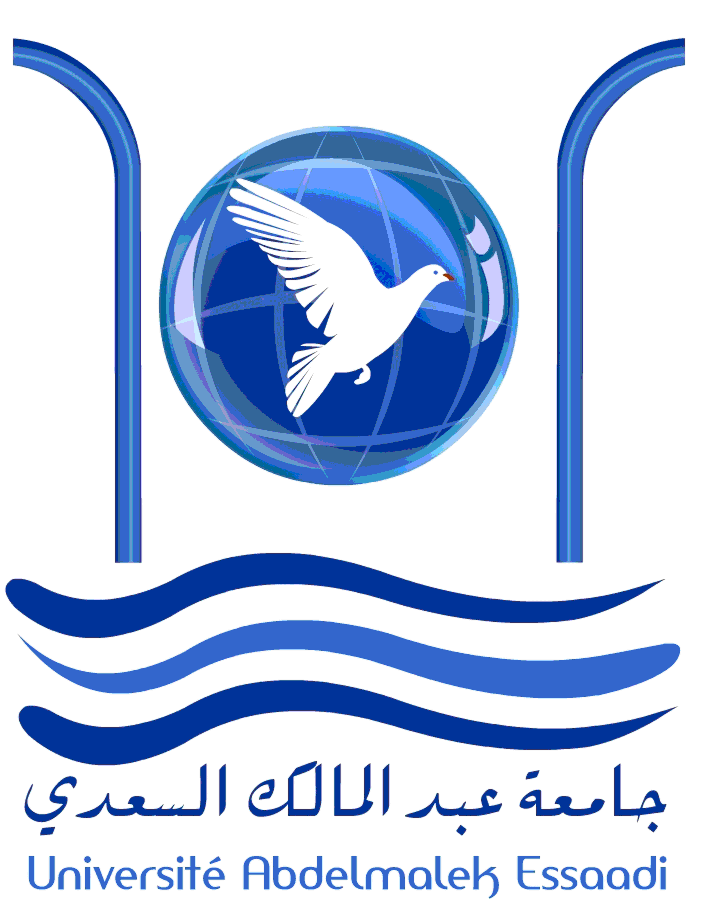 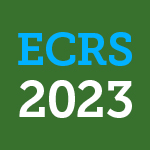 The 5th International Electronic Conference on Remote Sensing
UNIVERSITY ABDELMALEK ESSAÂDI
07 – 21 NOV 2023
S3 – Remote sensing applications
Normalized Burn Ratio and Land Surface Temperature in Pre- and Post- Mediterranean forests Fire
Authors : 
Fatima Ezahrae Ezzaher 1, Nizar Ben Achhab 1, Naoufal Raissouni 2 , Hafssa Naciri 1, Asaad Chahboun 1	
1 Mathematics and Intelligent Systems (MASI), University Abdelmalek Essaâdi, Morocco.
2 Remote Sensing, Systems and Telecommunications (TST), Abdelmalek Essaadi University, Morocco
1
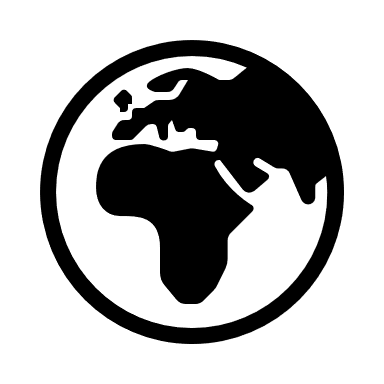 INTRODUCTION
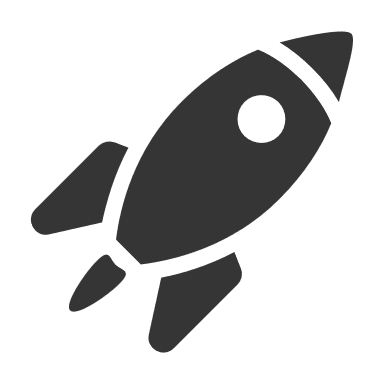 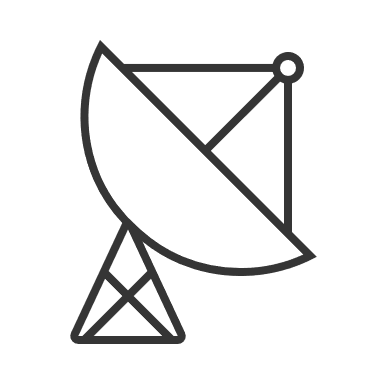 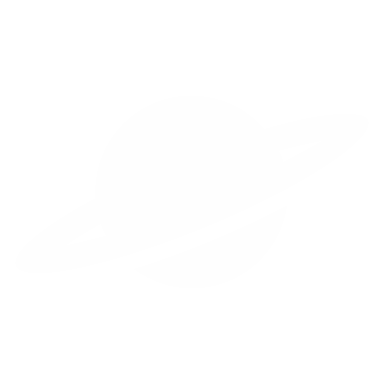 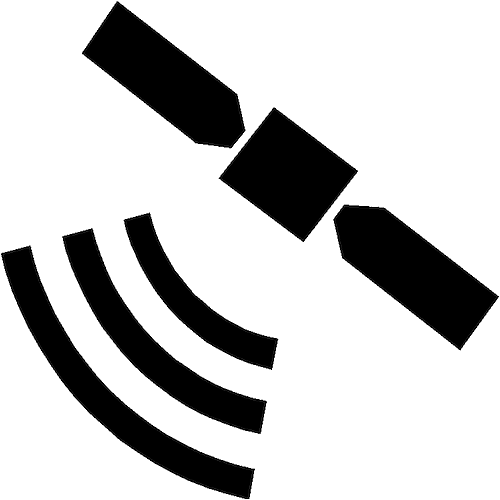 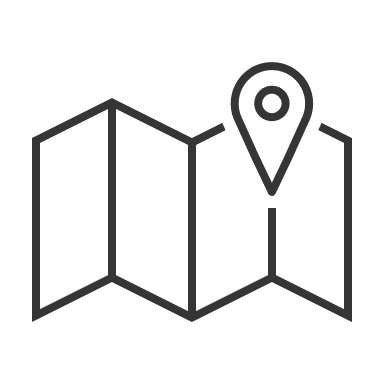 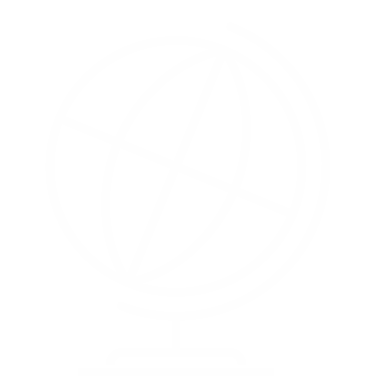 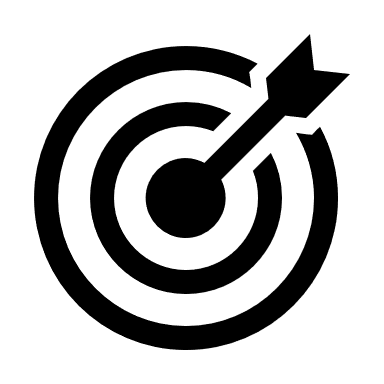 Aim
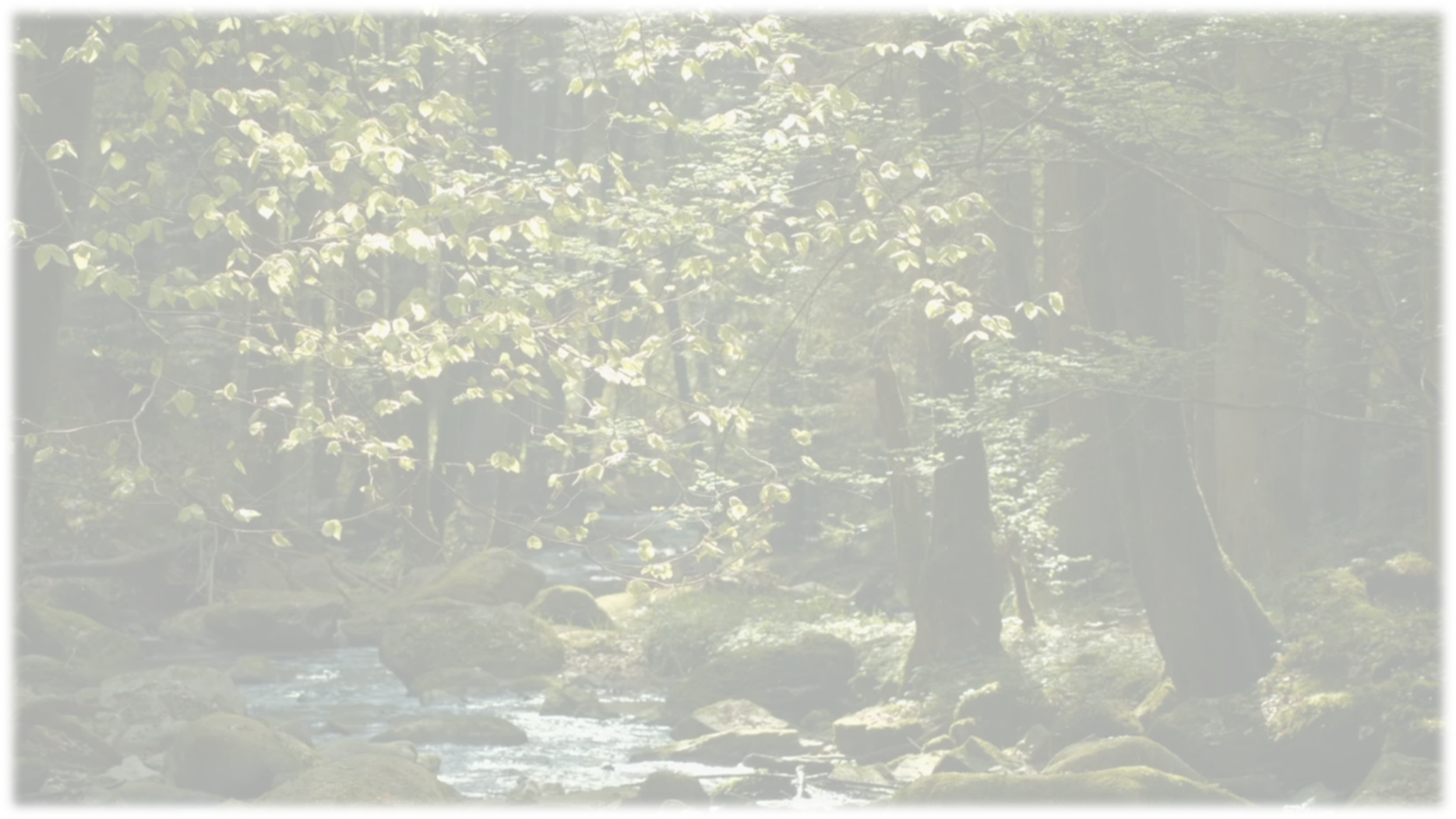 Context
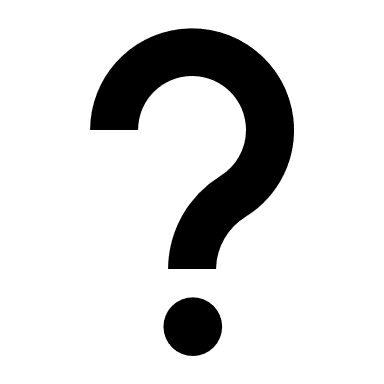 Forests are considered one of Earth pillars
Preserve the Earth’s balance
Protect us from natural disasters
Improve our overall quality of life
3
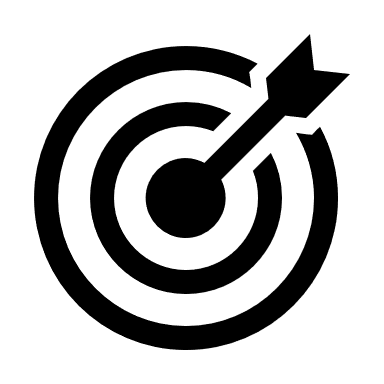 Aim
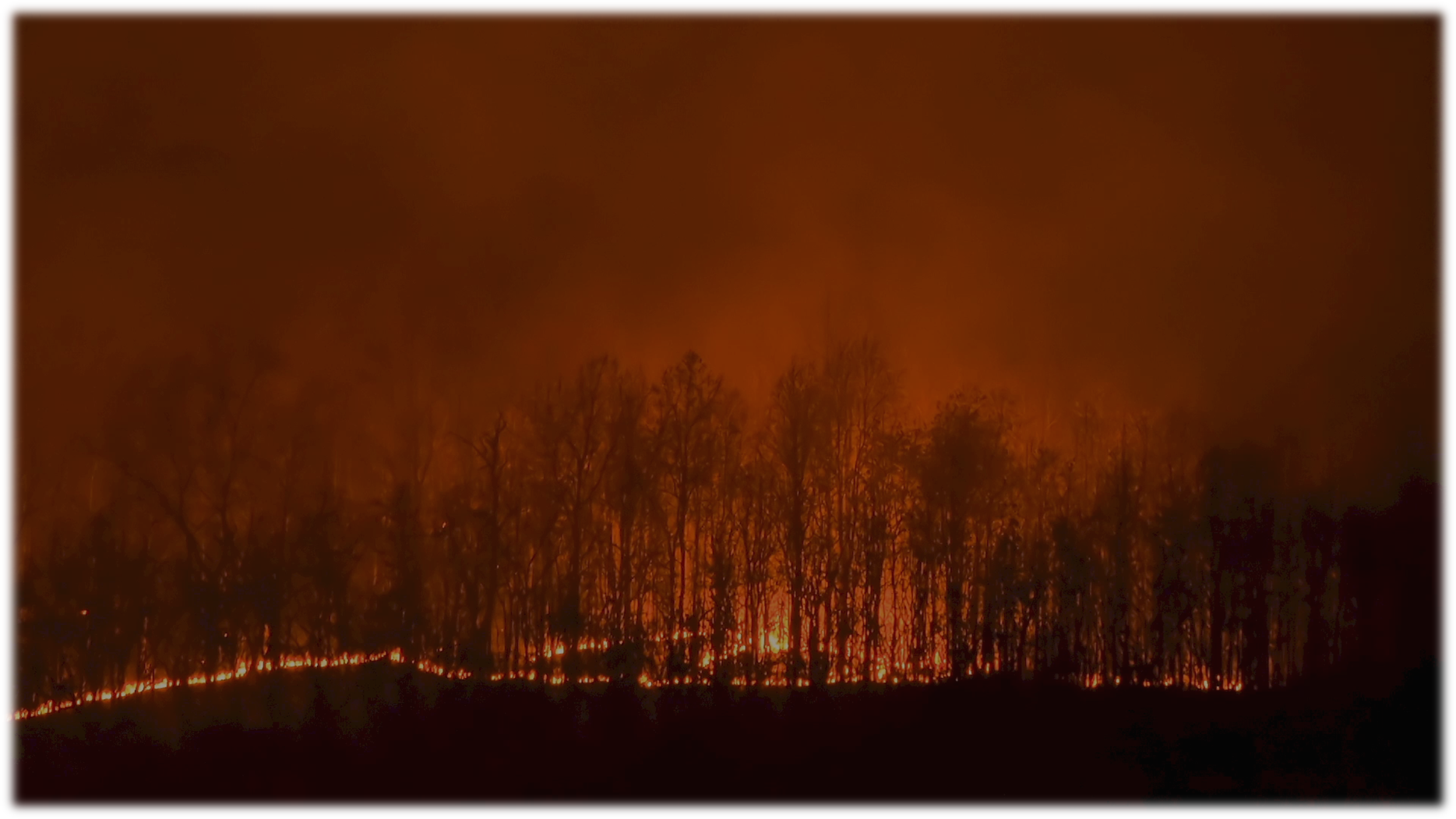 Context
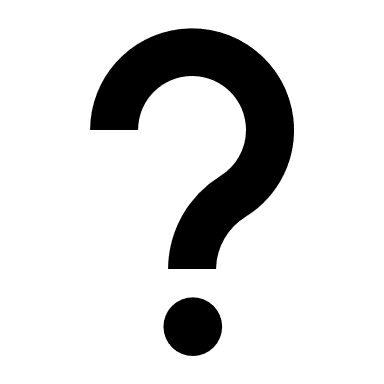 Disrupts the stability of flora and fauna.
Alters the landscape’s physical and ecological characteristics.
4
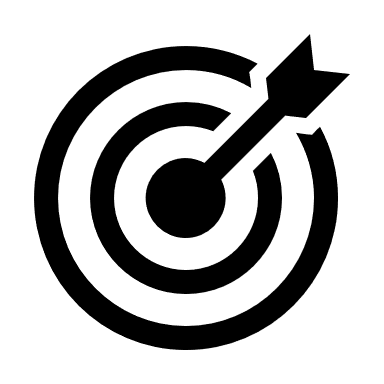 Aim
Context
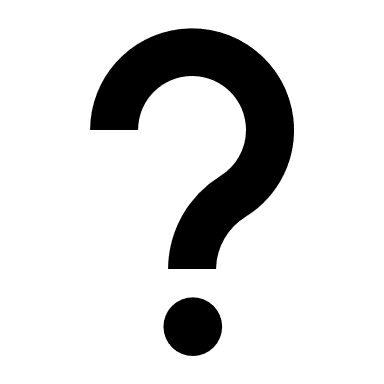 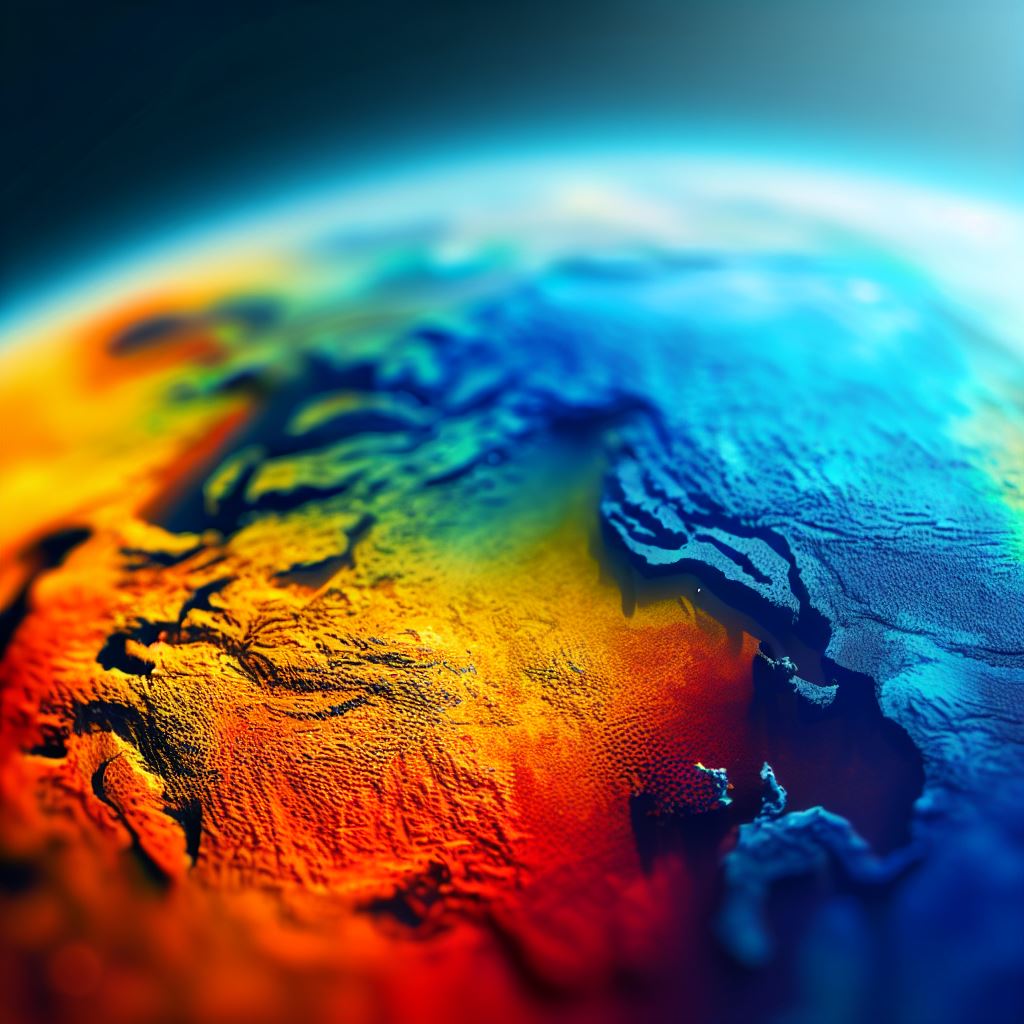 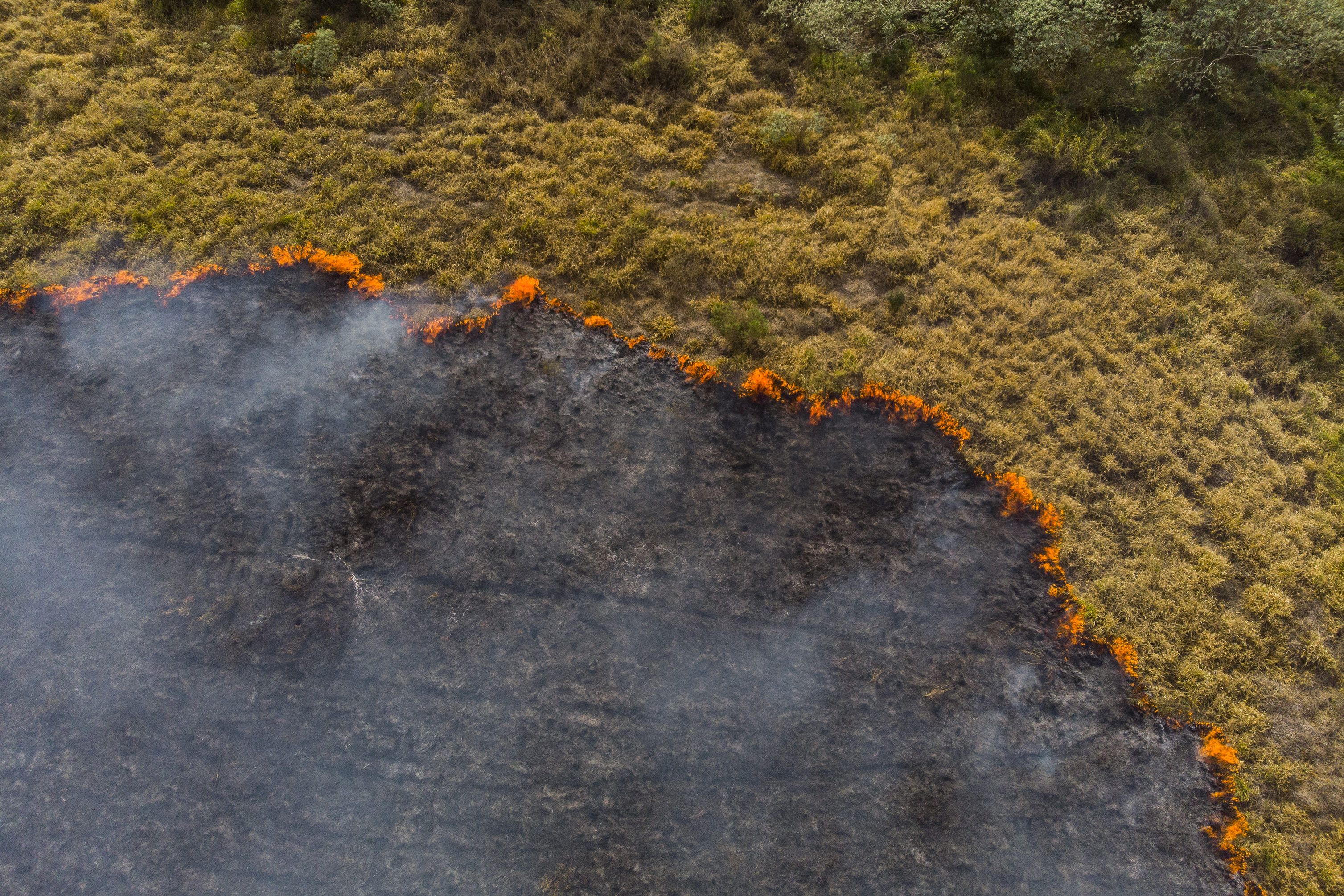 Burned area
Land surface temperature
Normalized Burn Ratio
NBR
Land Surface Temperature
LST
5
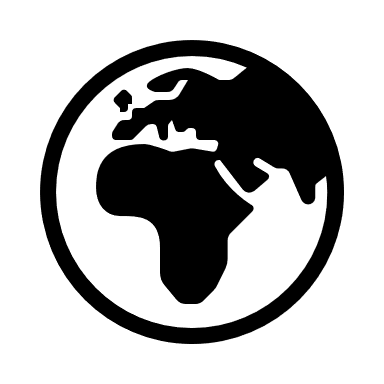 MATERIALS AND METHODS
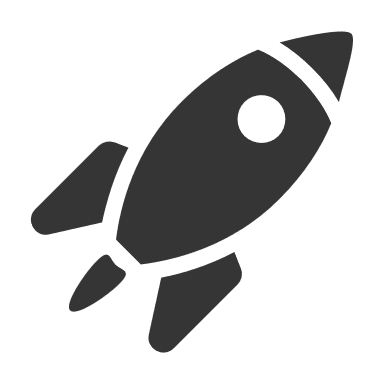 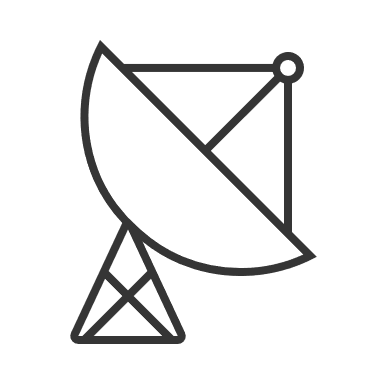 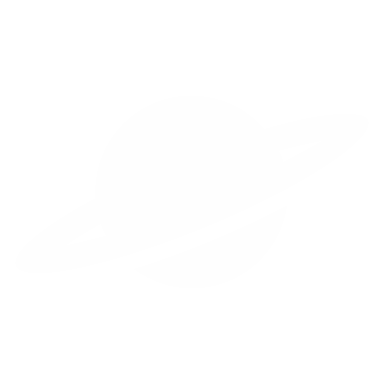 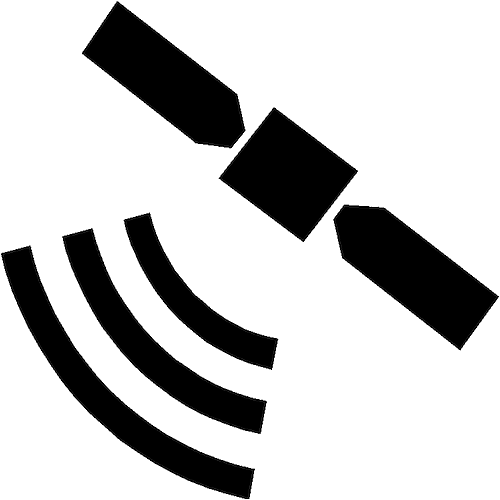 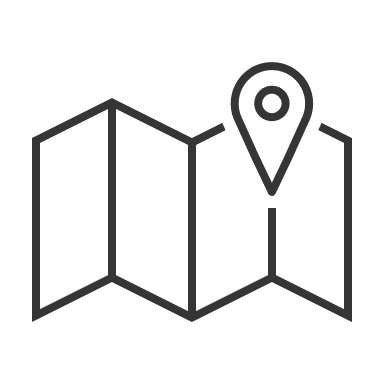 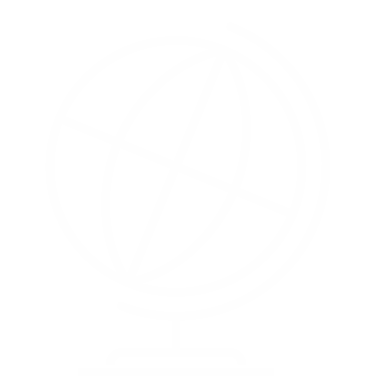 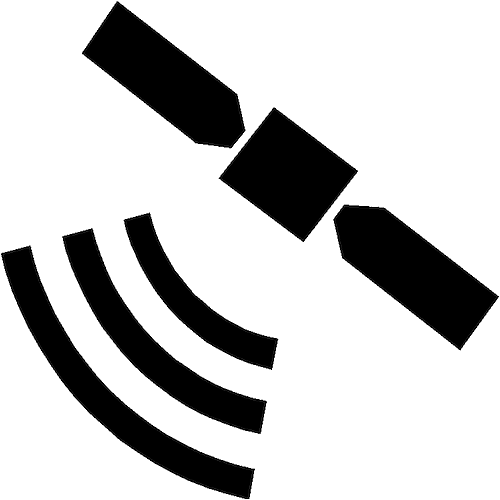 Satellite data
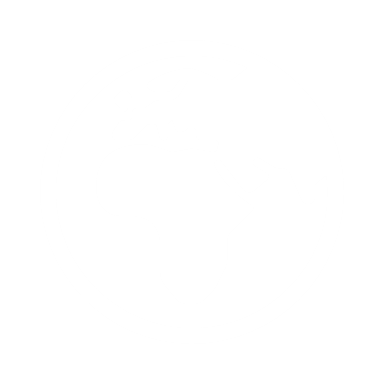 Study area
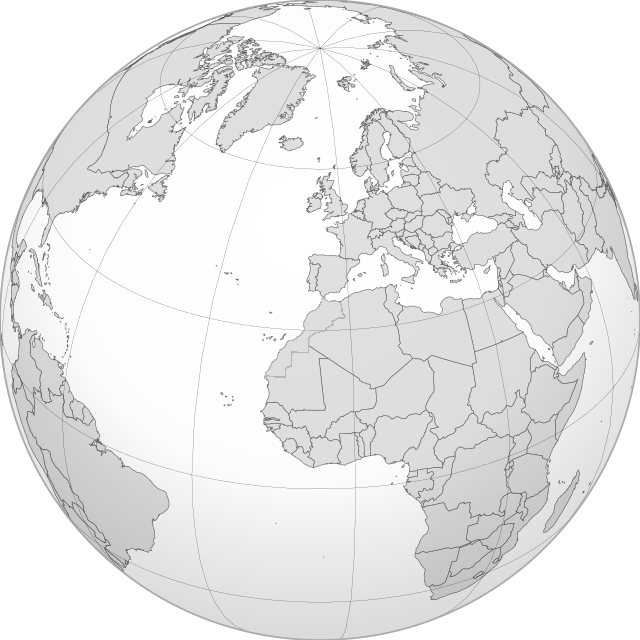 Algorithms
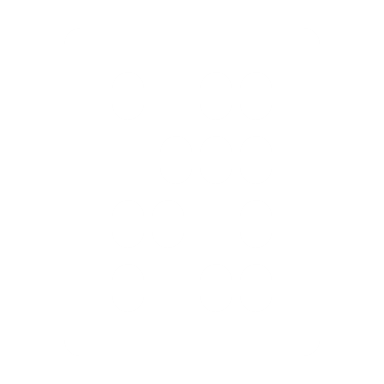 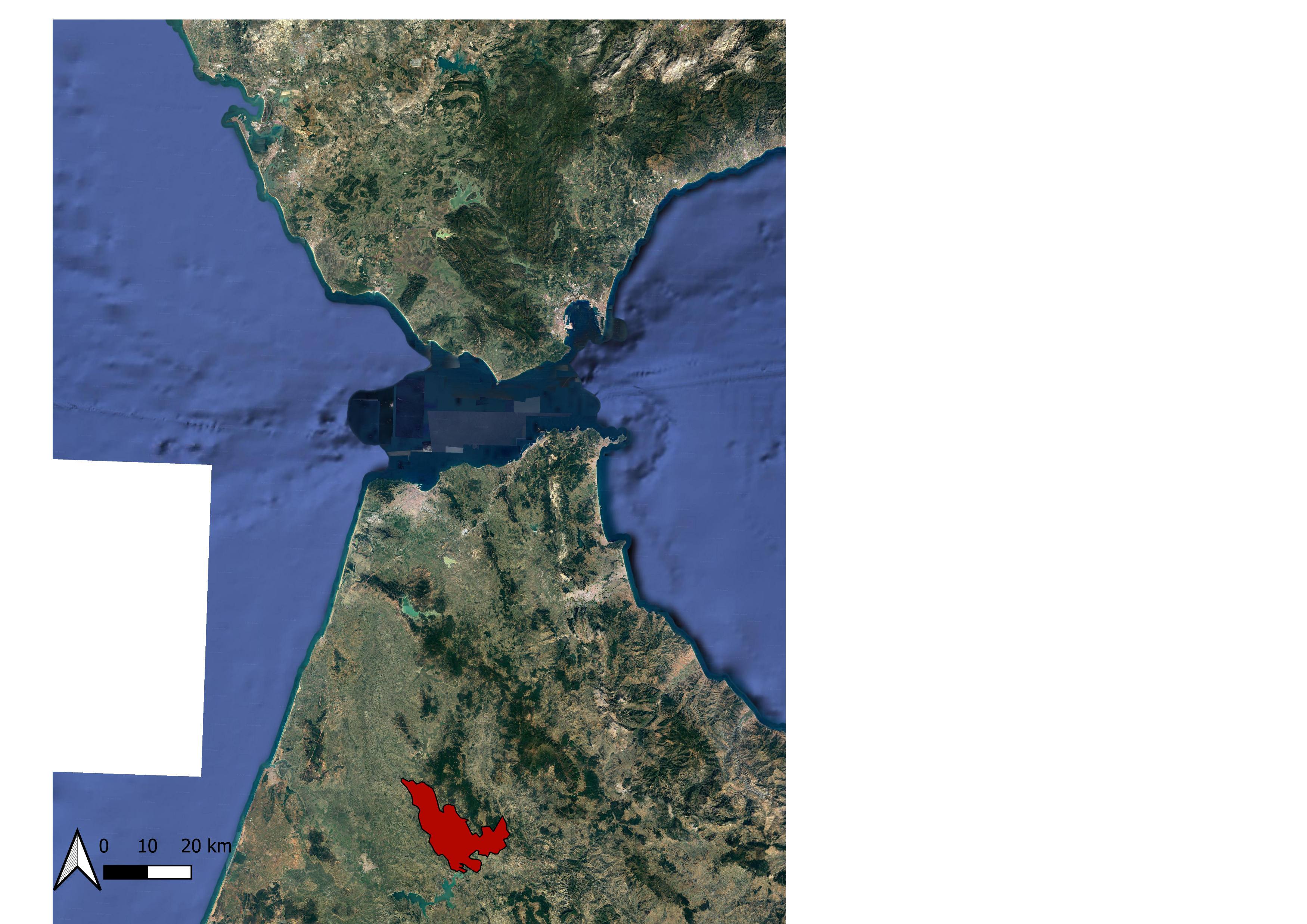 7
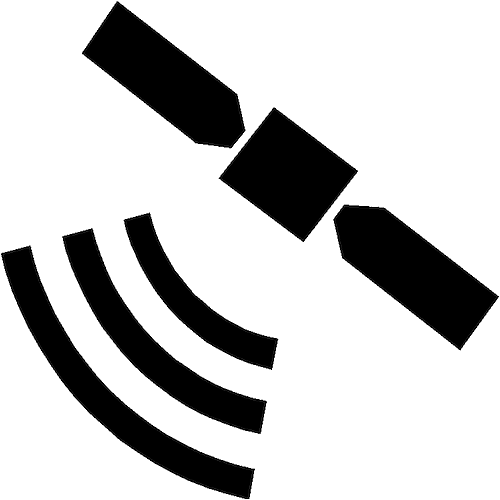 Satellite data
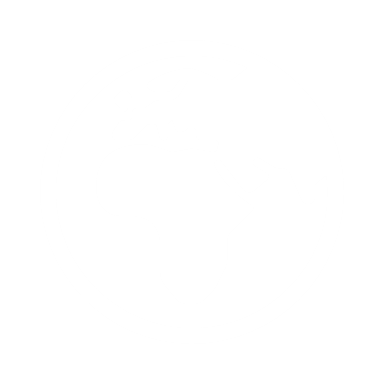 Study area
Algorithms
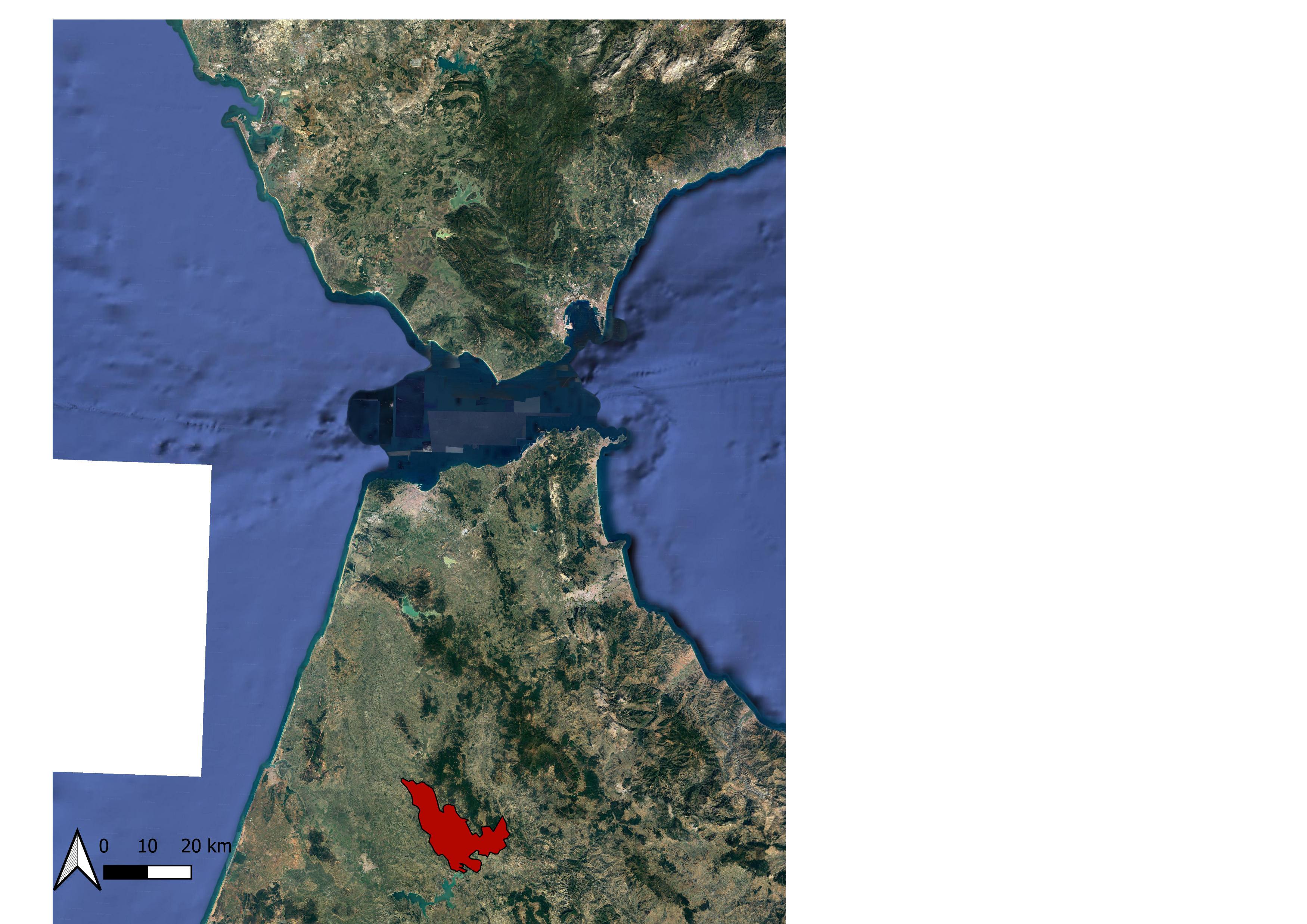 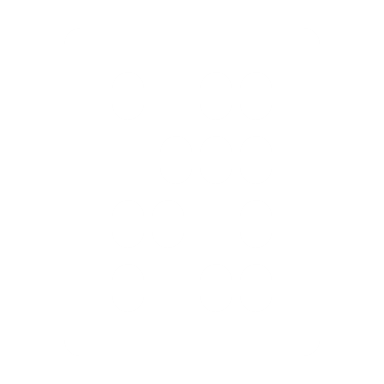 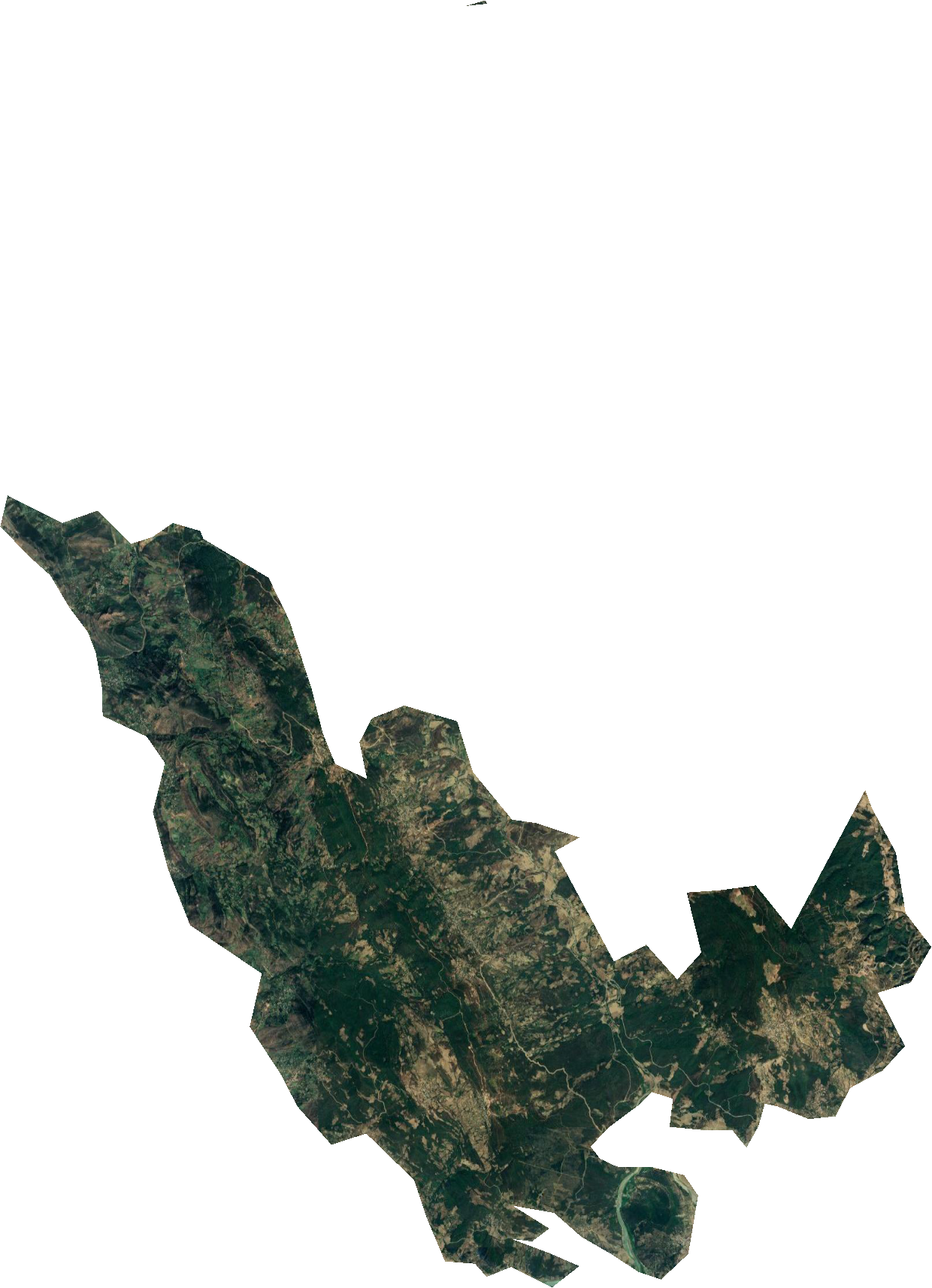 35.1167° N, 5.7754° W
(a)
308 Km²
(b)
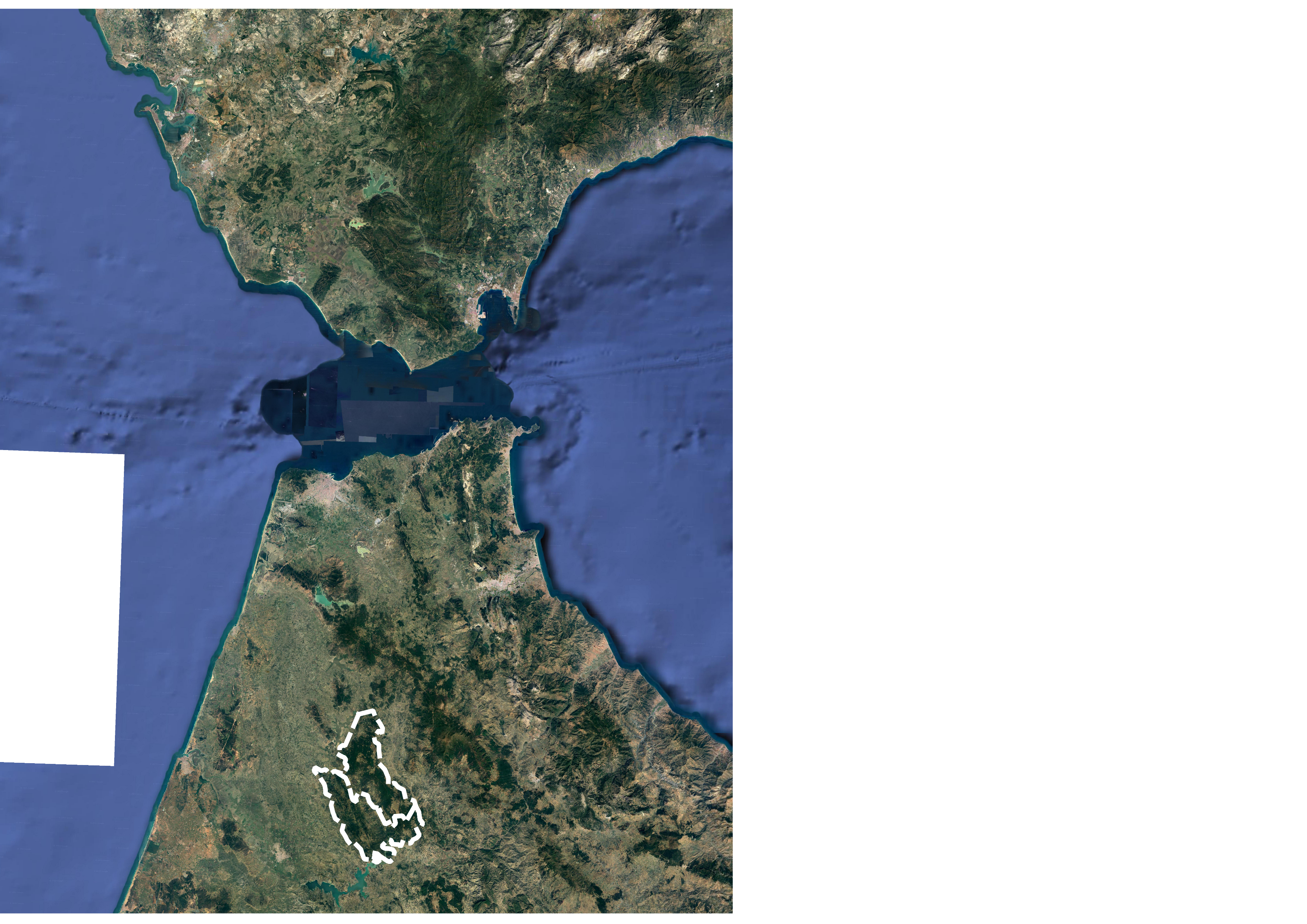 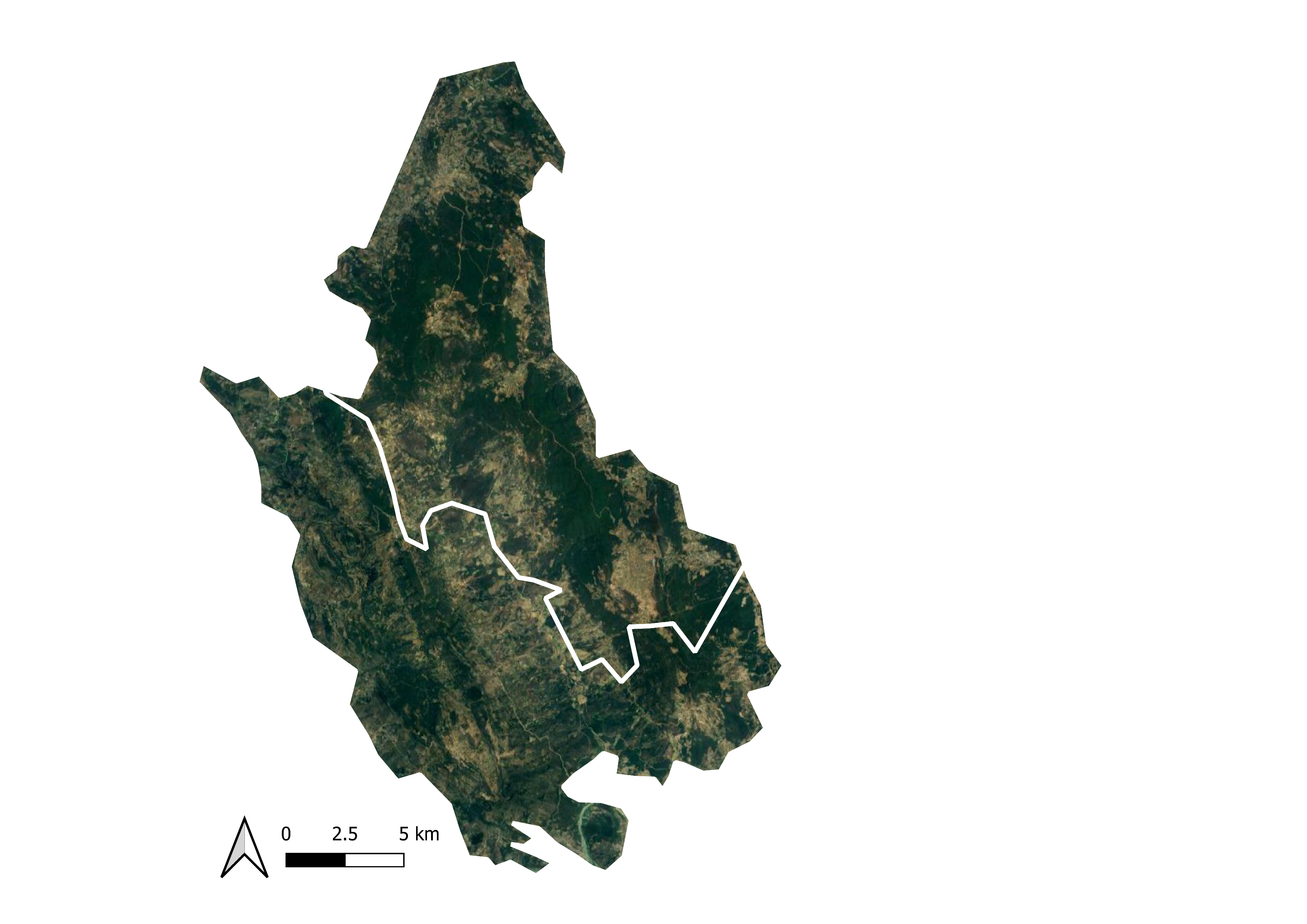 8
Algorithms
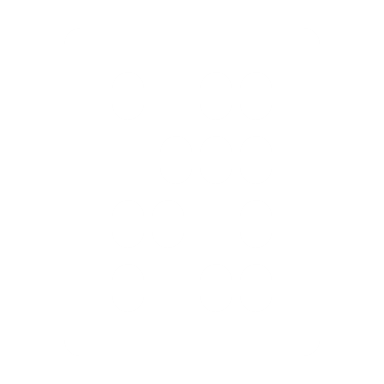 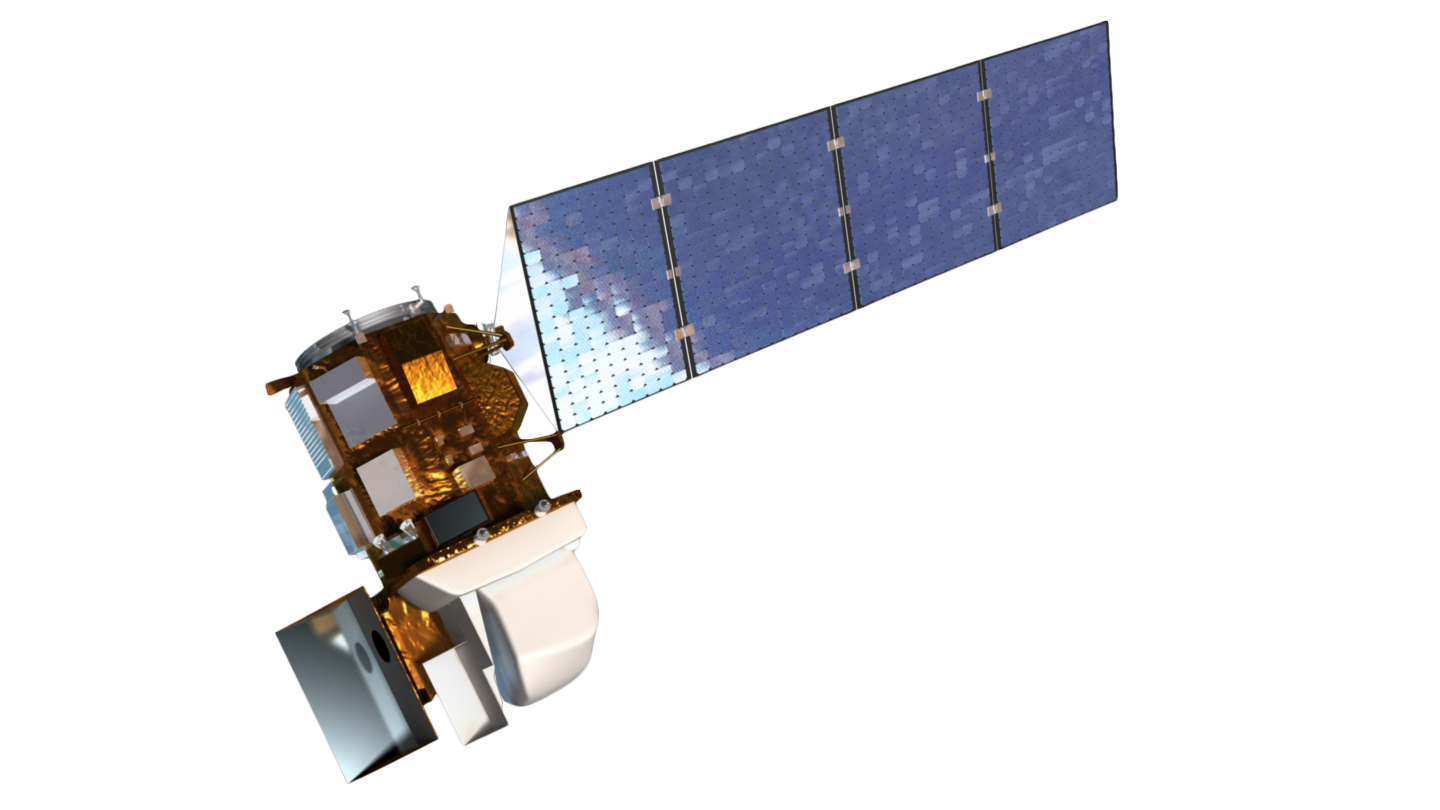 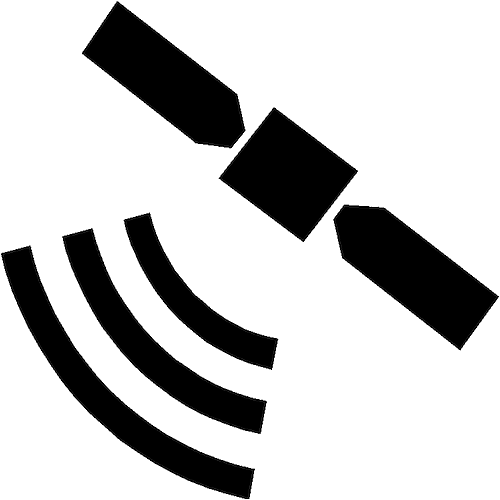 Satellite data
Landsat-8
Study area
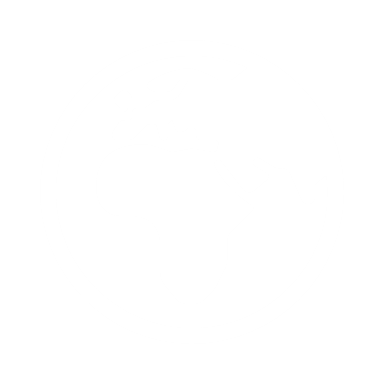 9
Algorithms
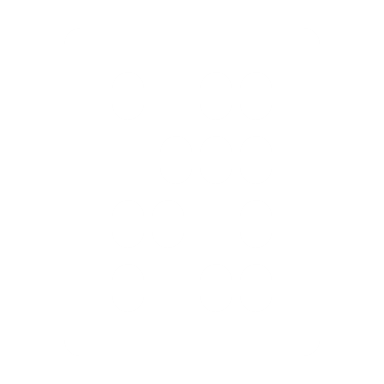 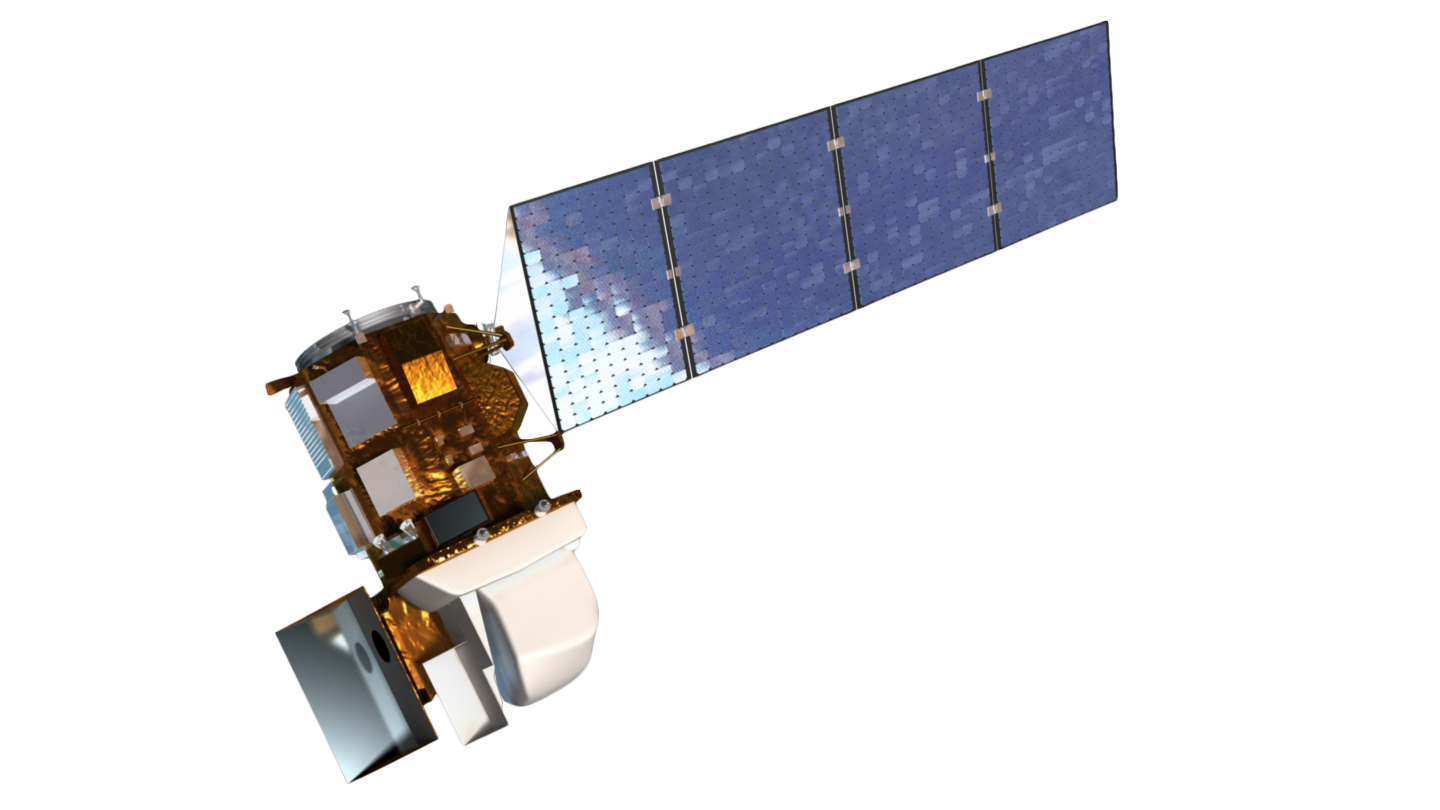 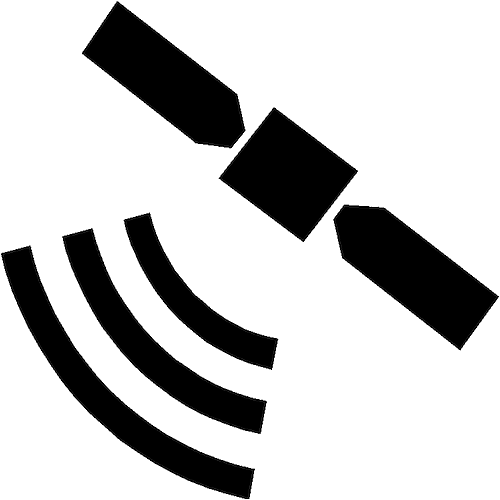 Satellite data
Landsat-8
Study area
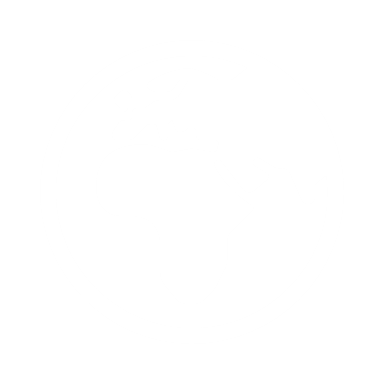 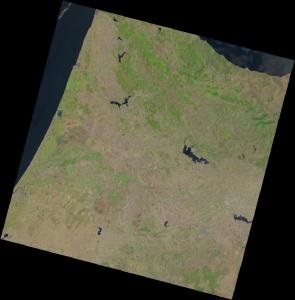 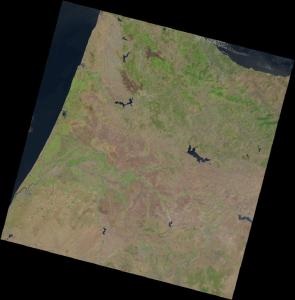 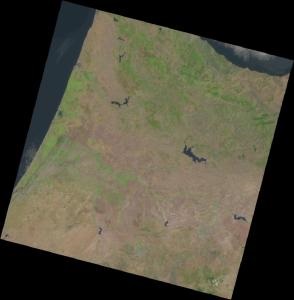 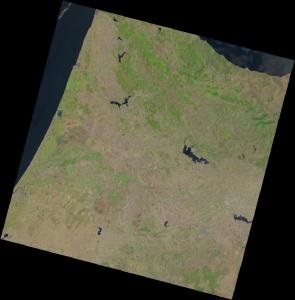 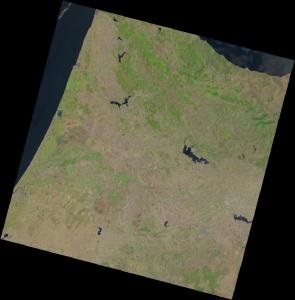 Red band (B4)
NIR band (B5)
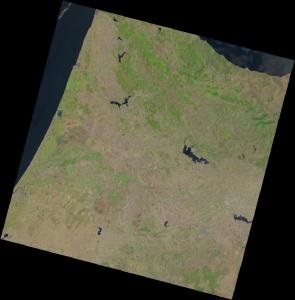 …
…
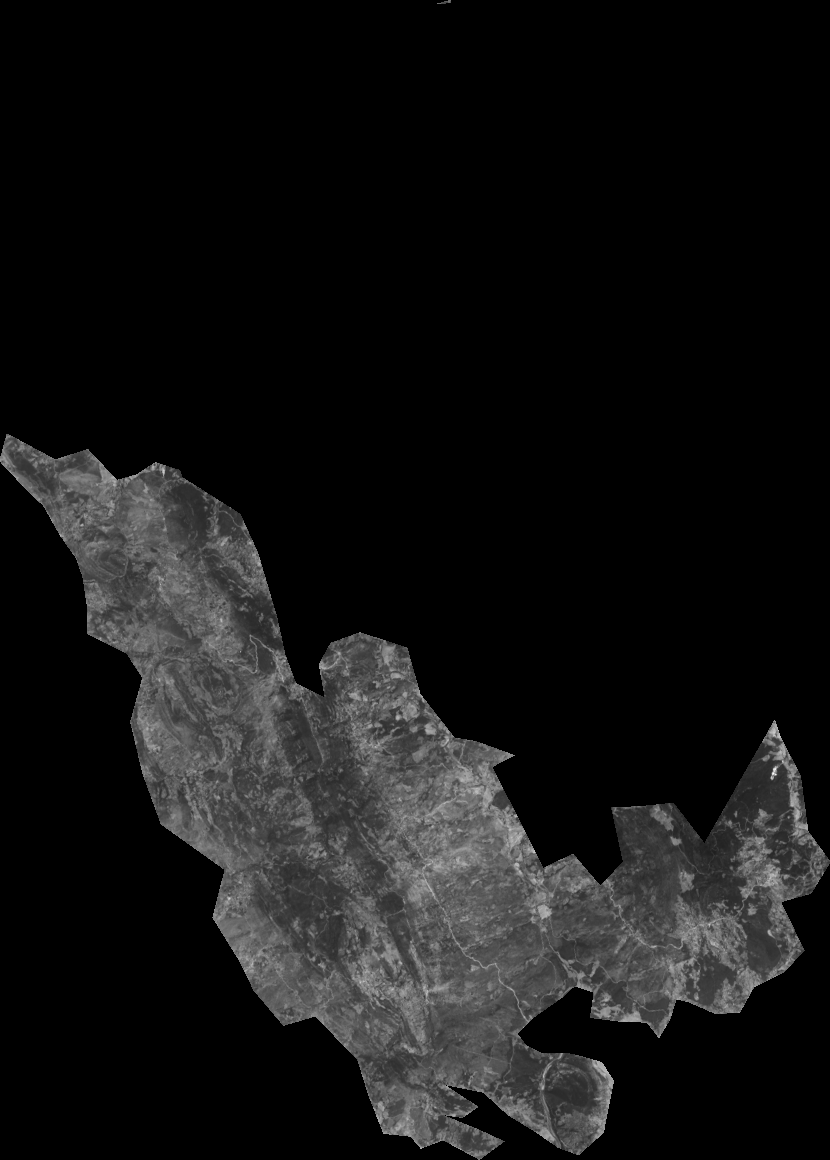 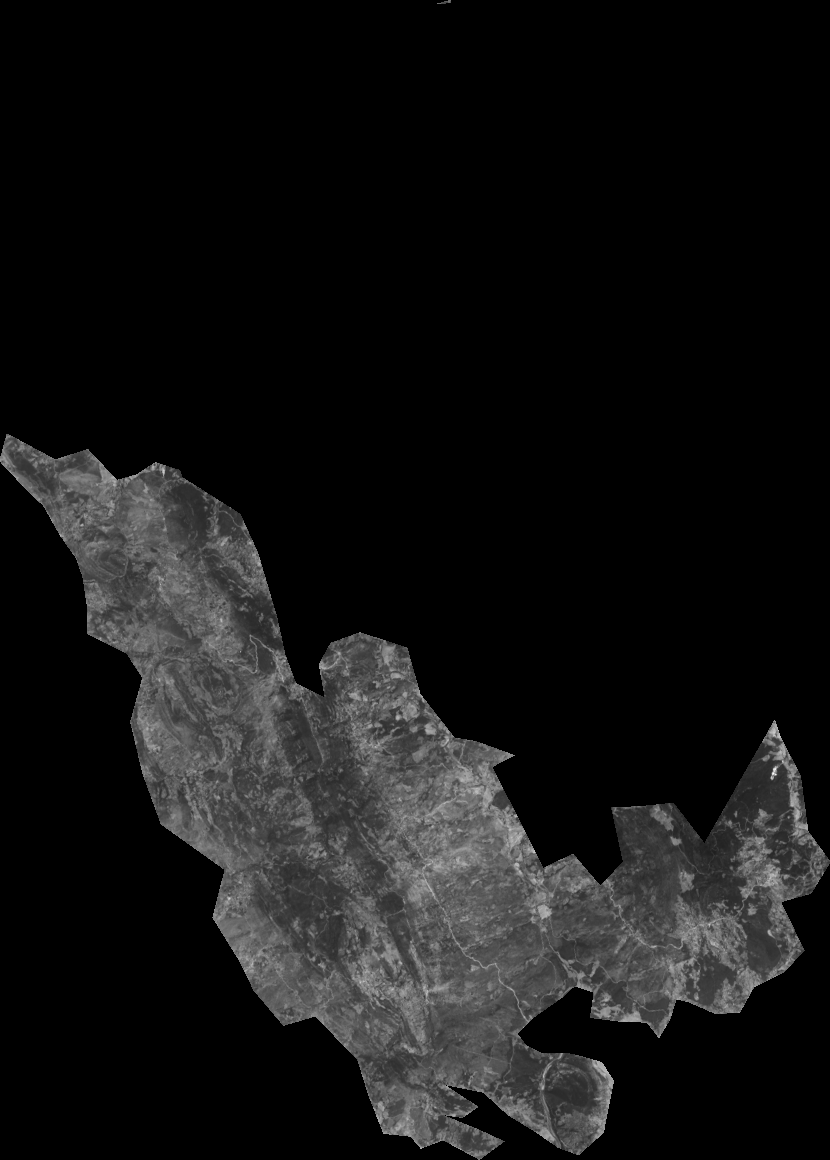 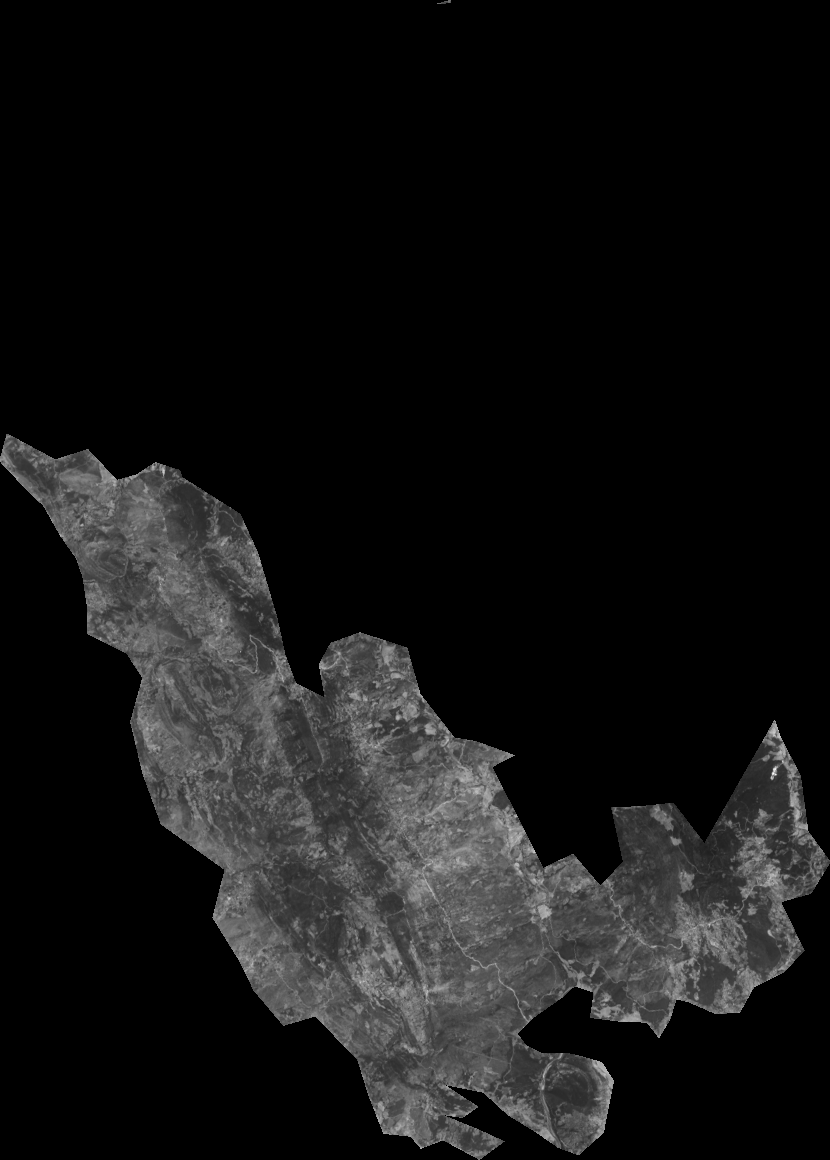 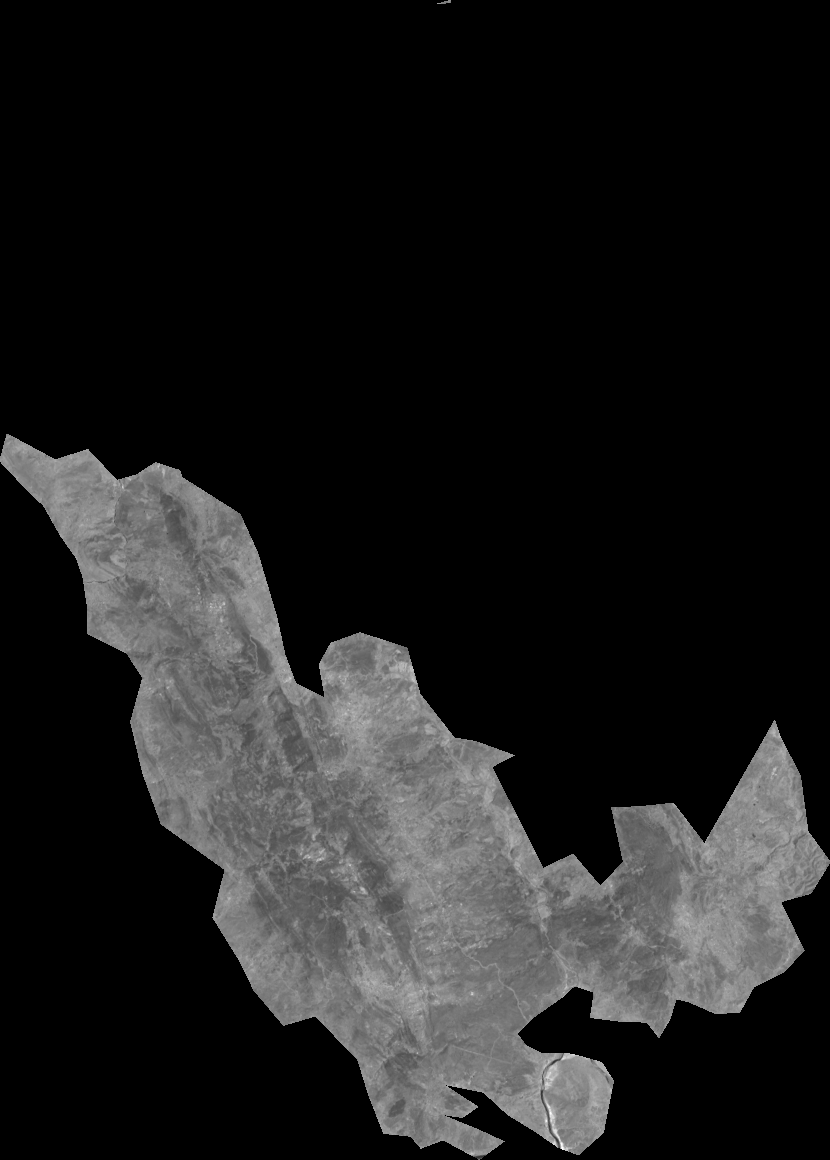 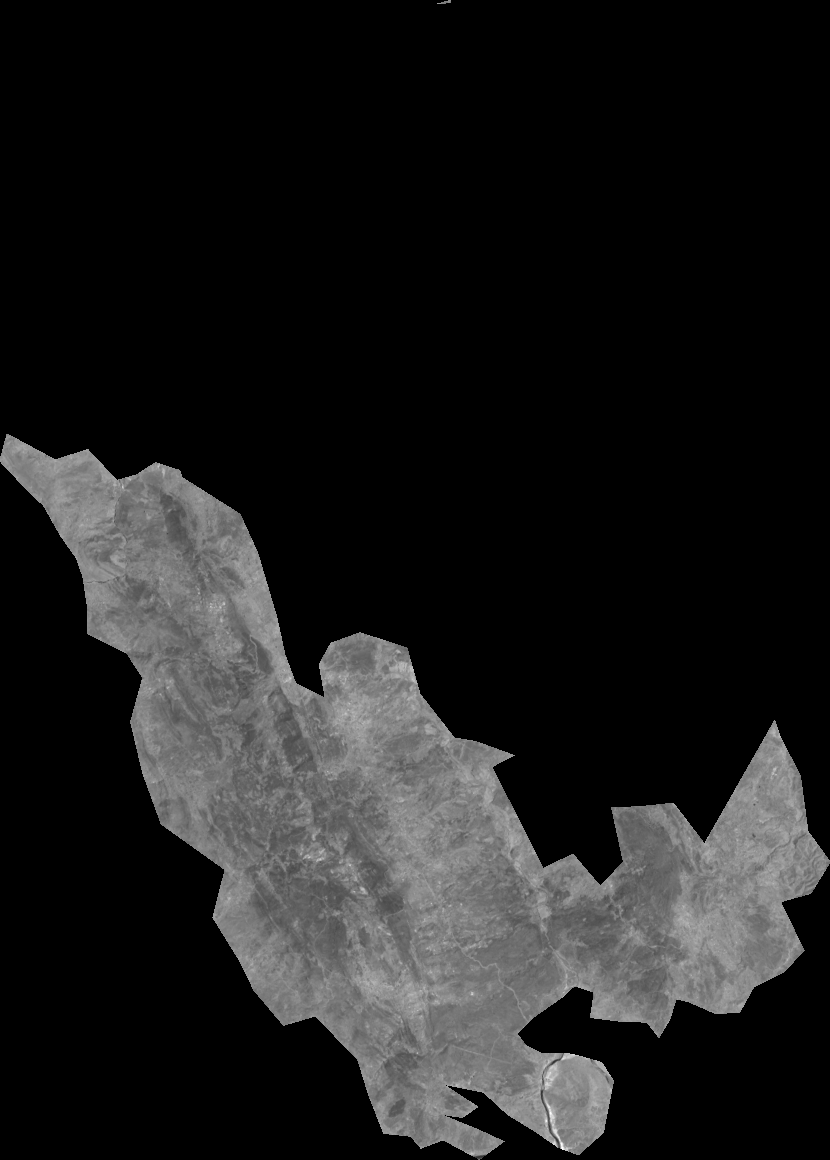 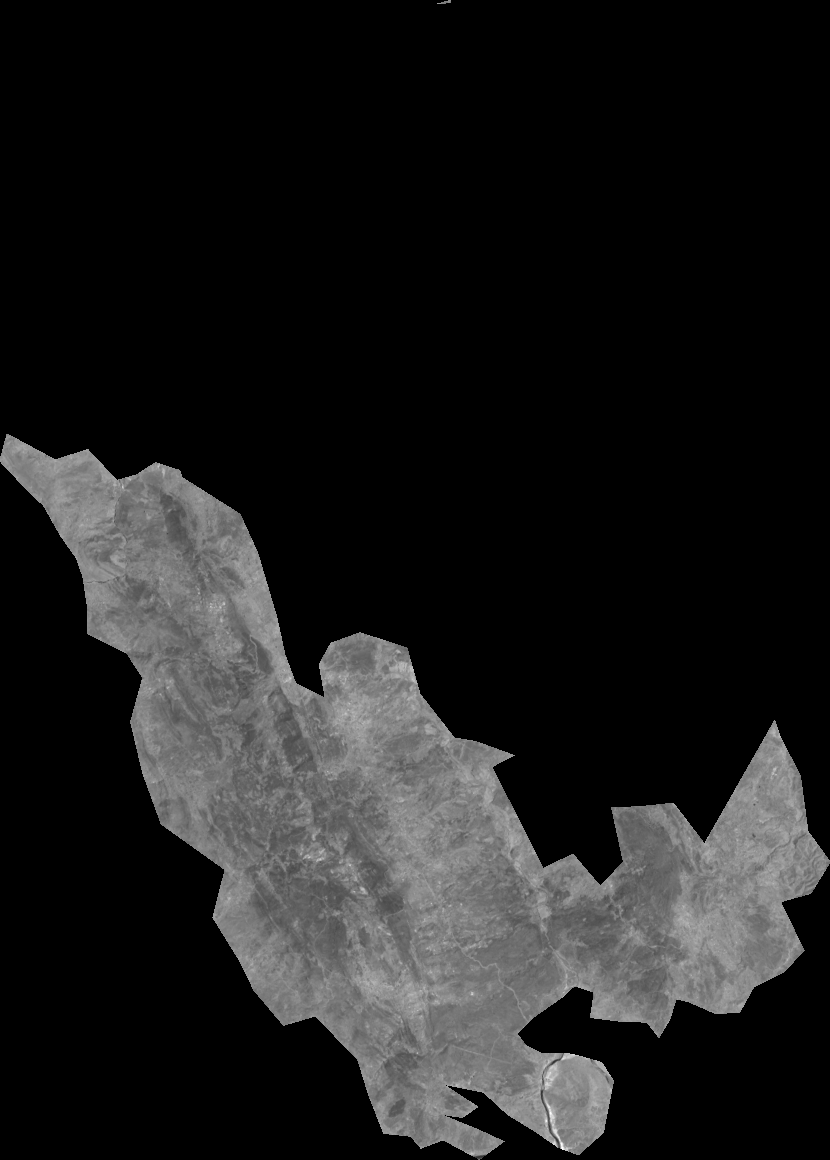 Scaling
Resampling
SWIR2 band (B7)
TIRS1 band (B10)
…
…
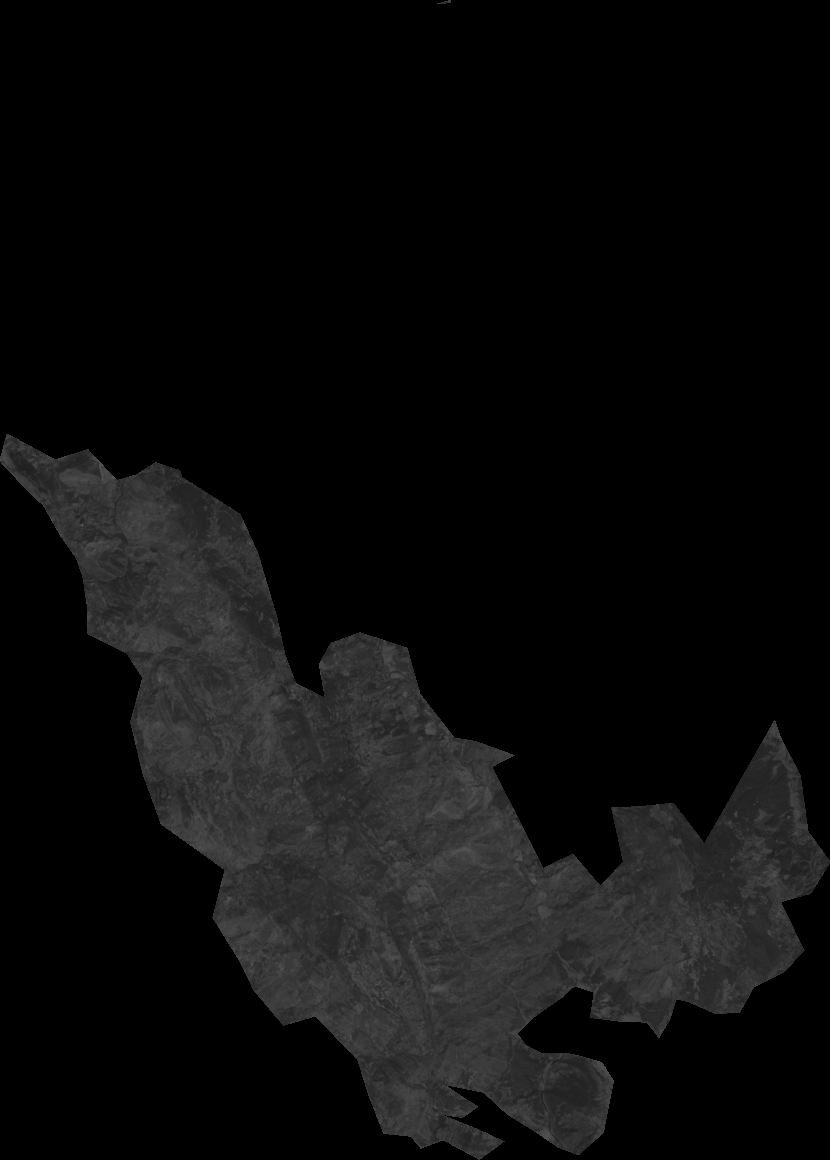 Clipping by mask layer
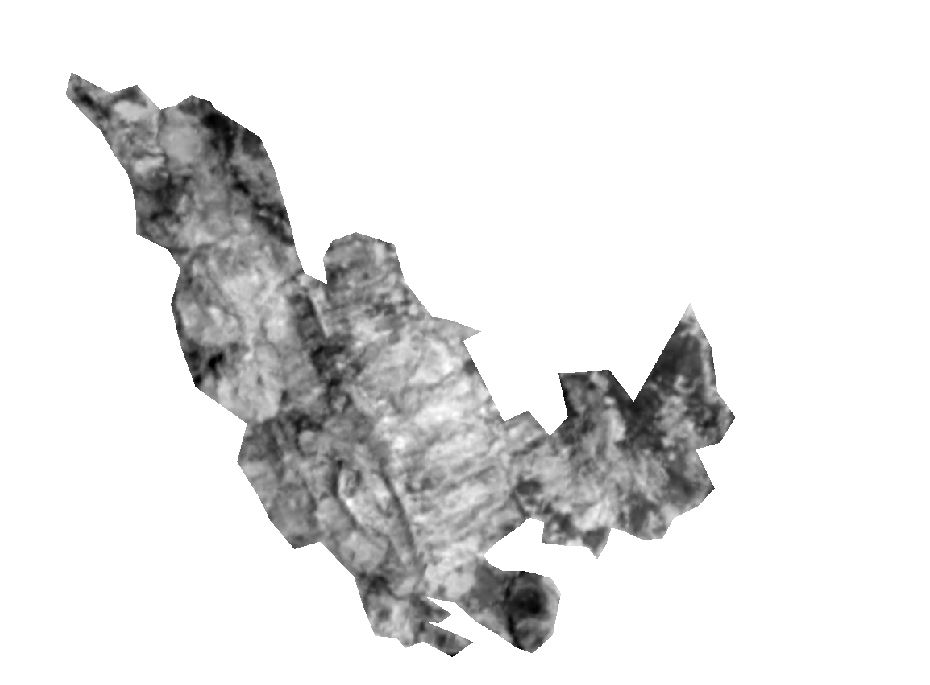 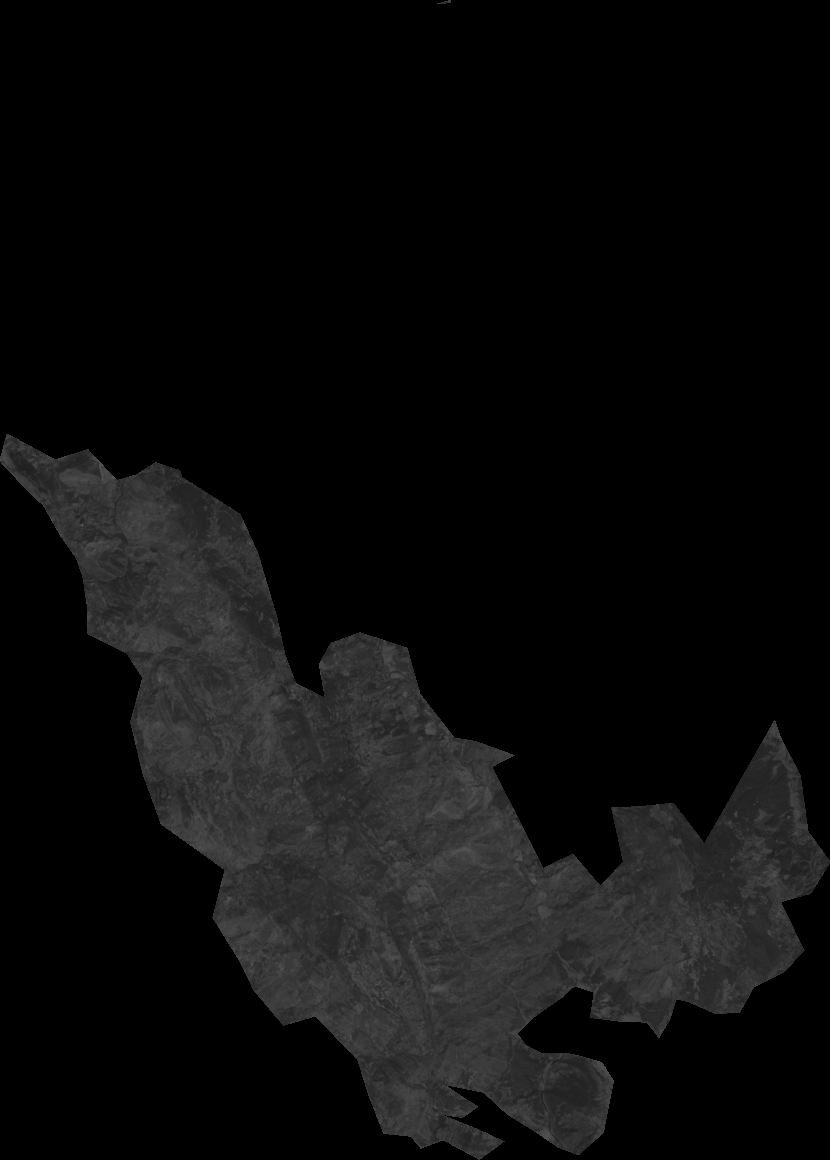 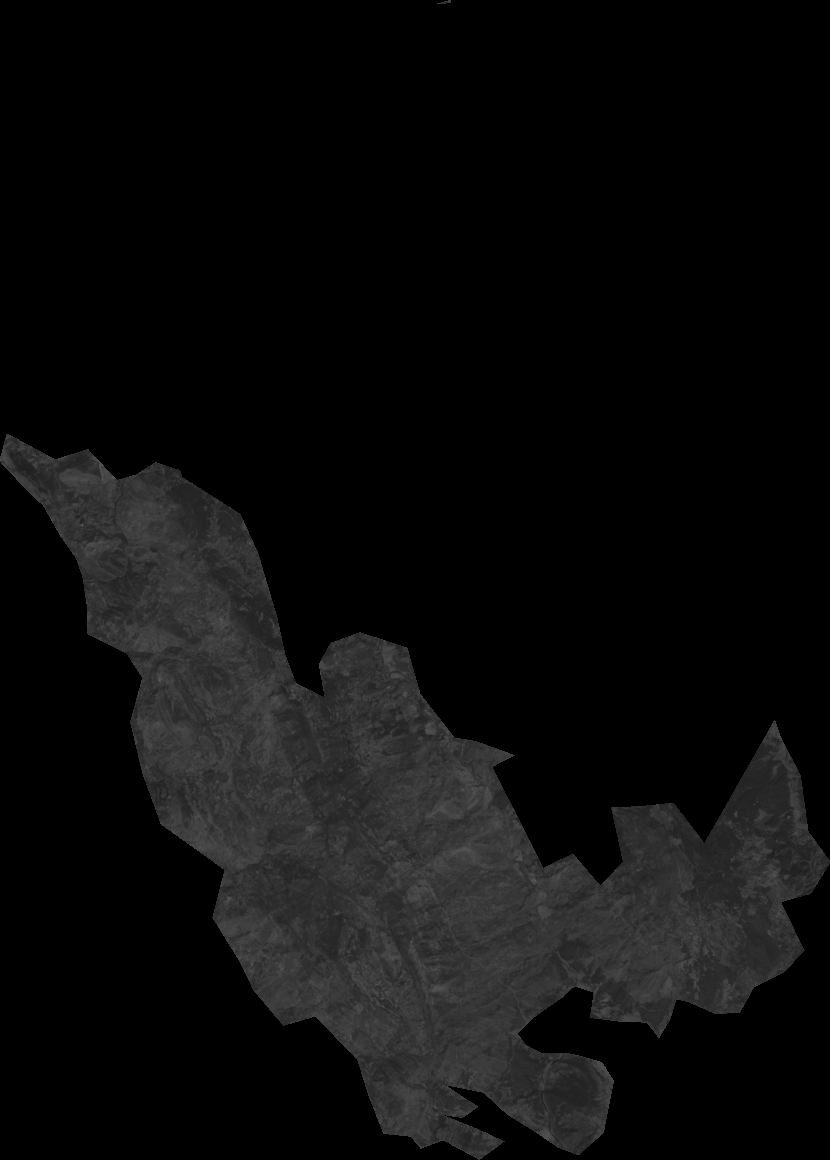 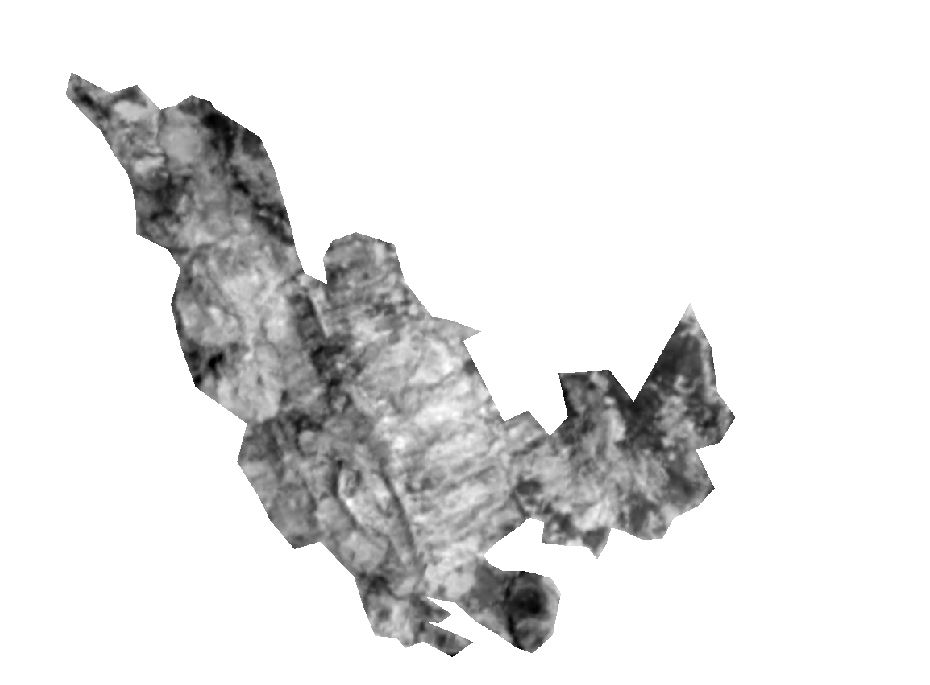 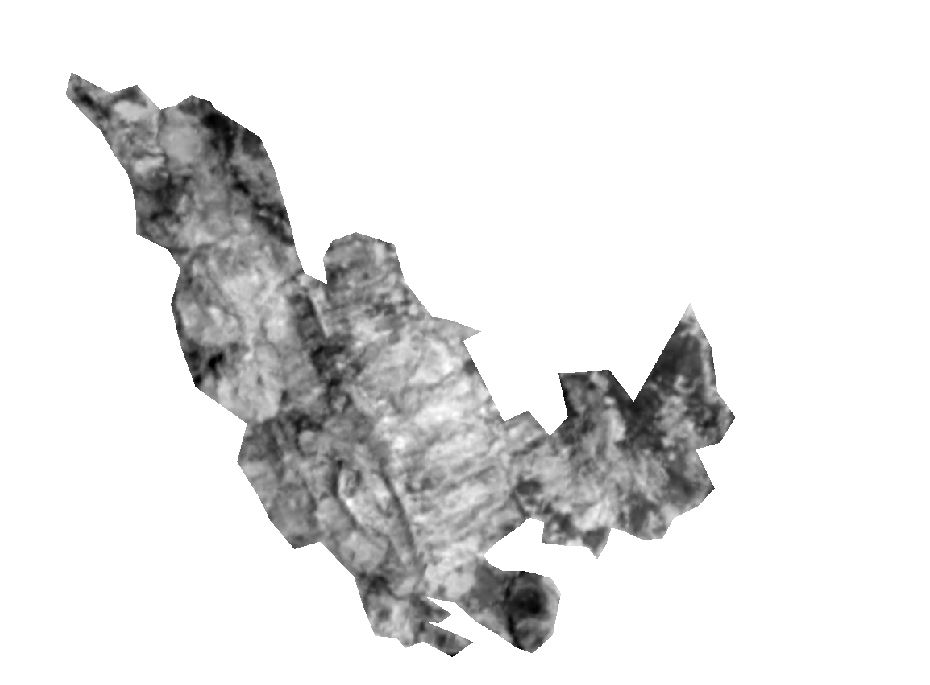 10
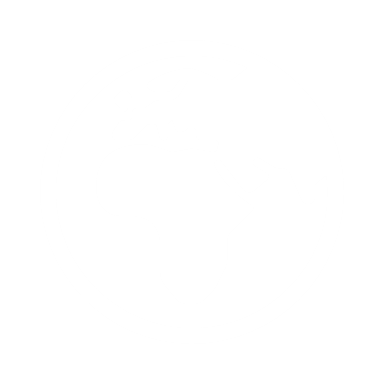 Study area
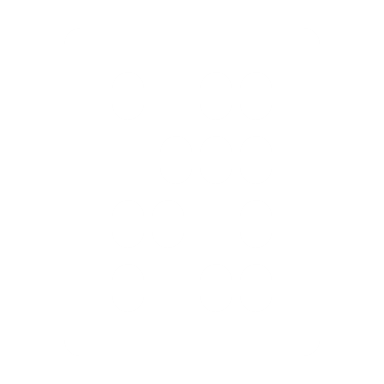 Algorithms
Satellite data
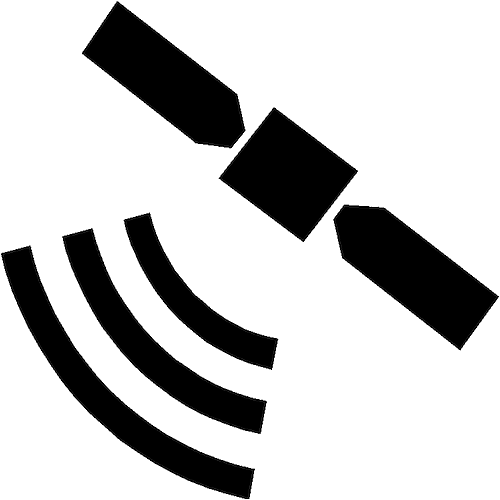 Normalized Burn Ratio:
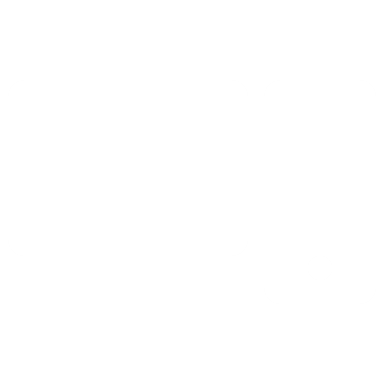 Land Surface Temperature:
11
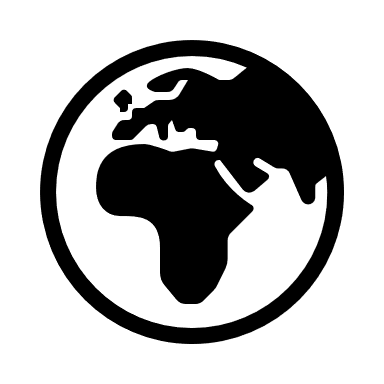 RESULTS & ANALYSIS
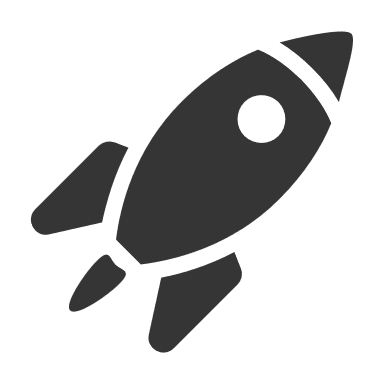 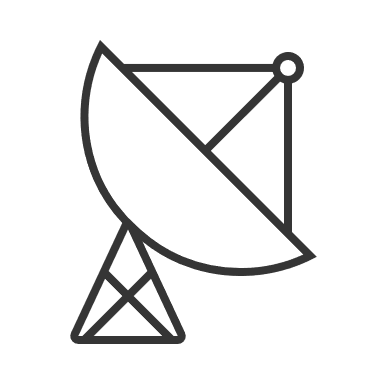 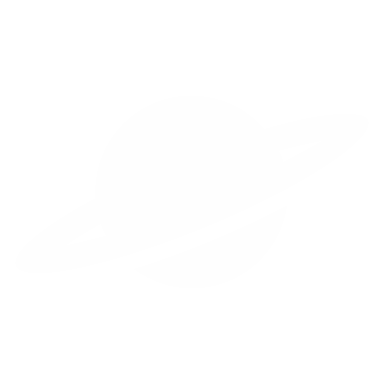 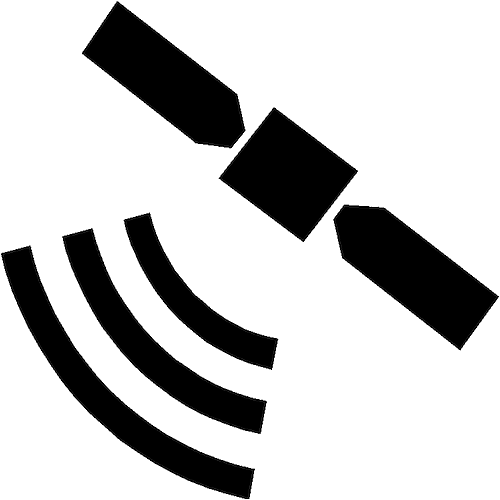 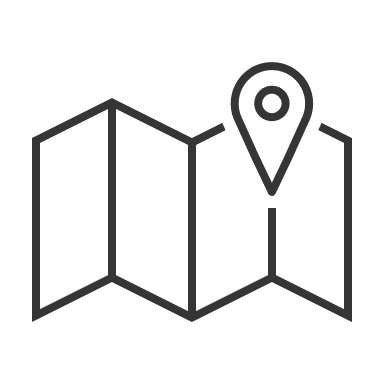 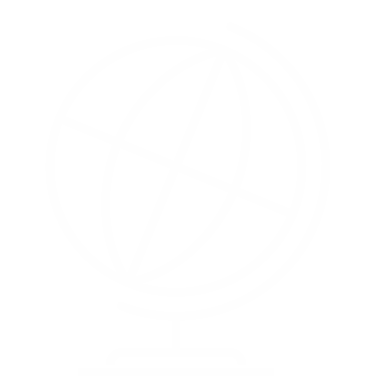 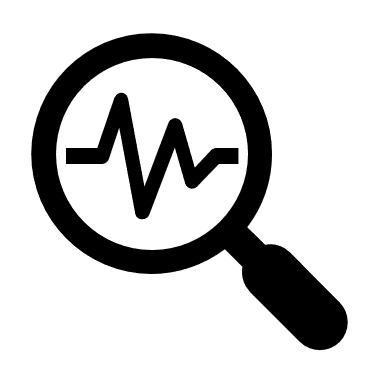 Results and Analysis
Land Surface Temperature
Pre-fire
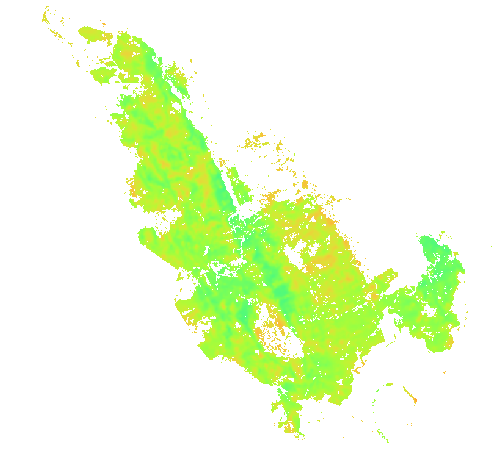 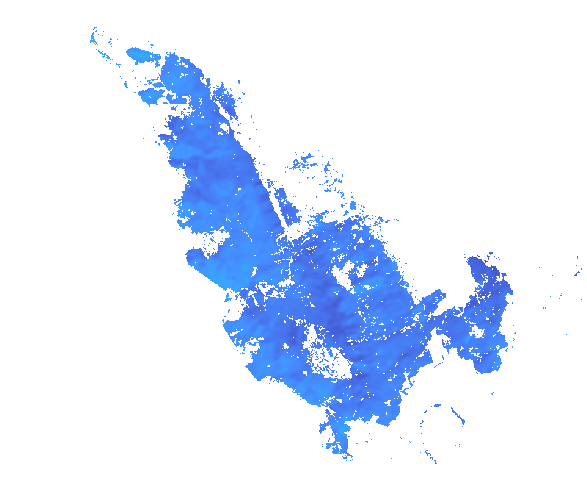 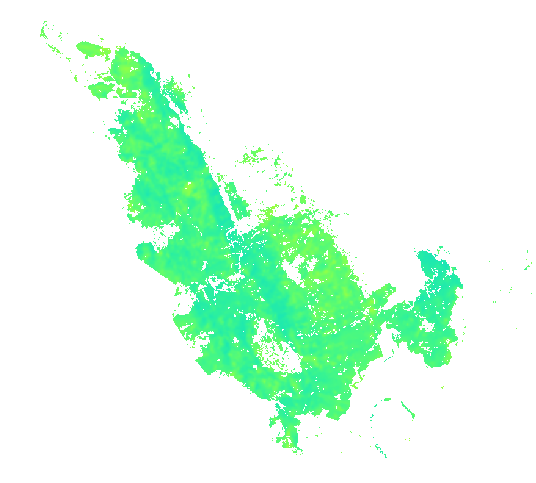 Fire period
58°C
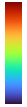 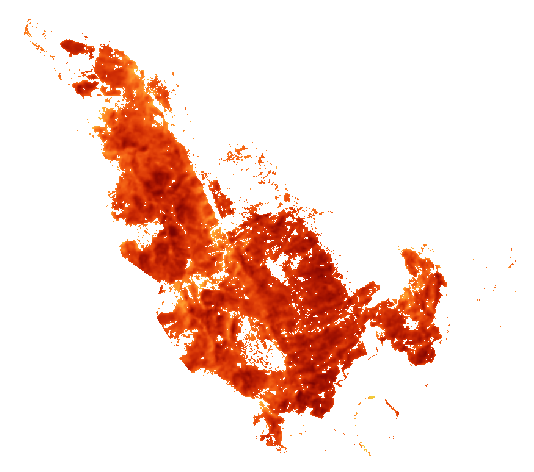 Winter 2021
Spring 2021
Summer 2021
Post-fire
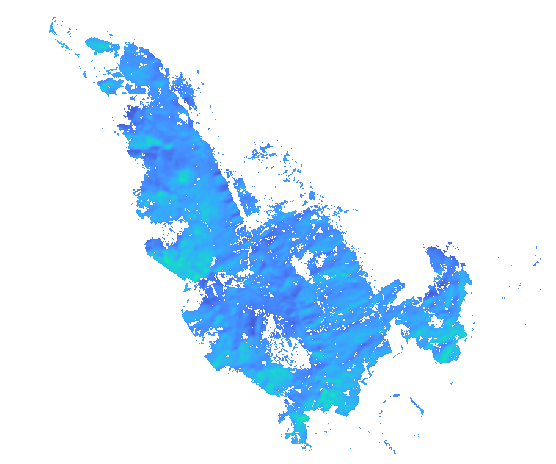 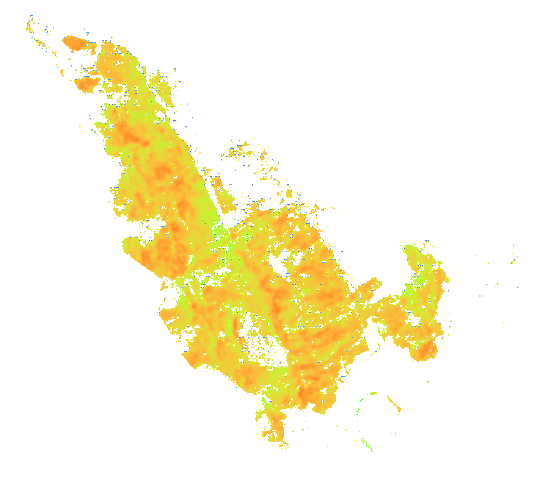 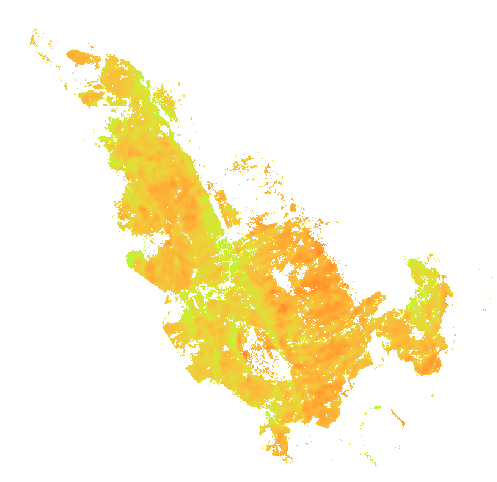 Summer 2022
0°C
Winter 2023
Spring 2023
Summer 2023
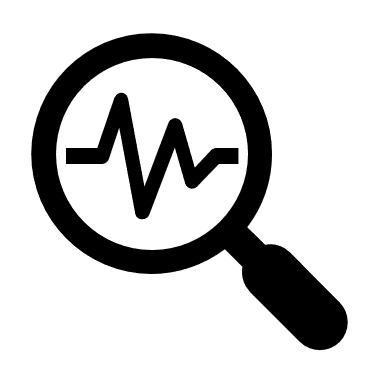 Results and Analysis
Normalized Burn Ratio
Pre-fire
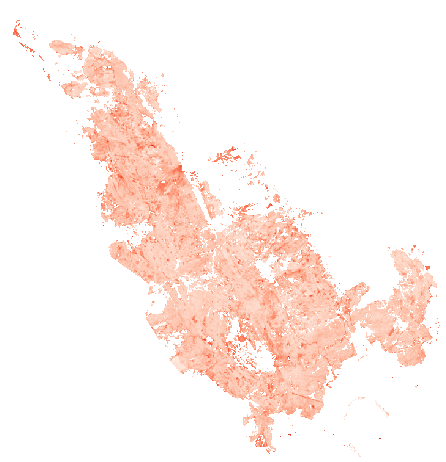 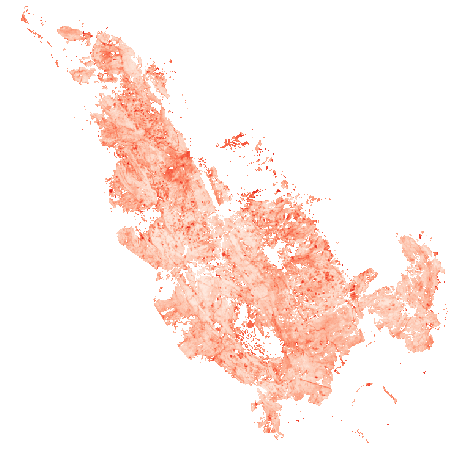 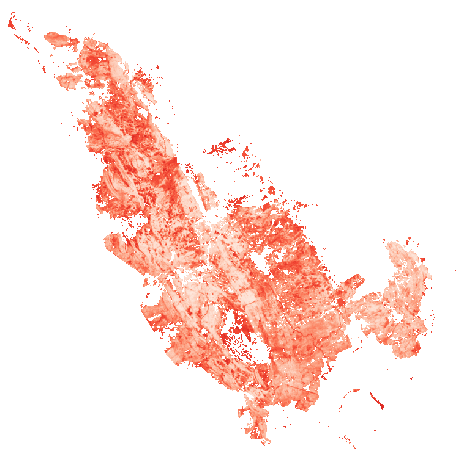 Fire period
0.81
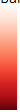 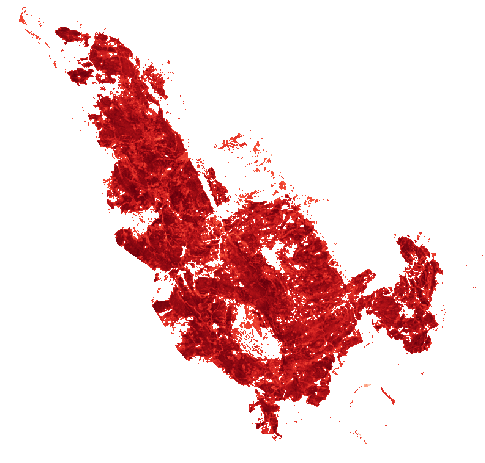 Winter 2021
Spring 2021
Summer 2021
Post-fire
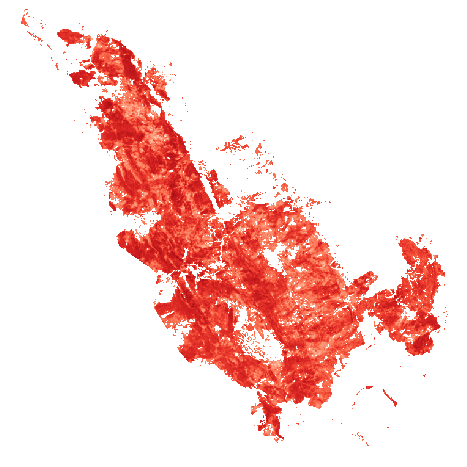 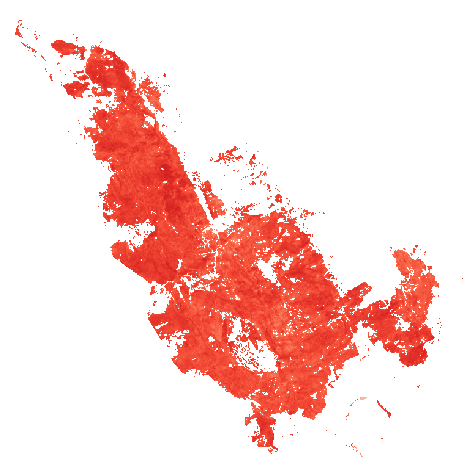 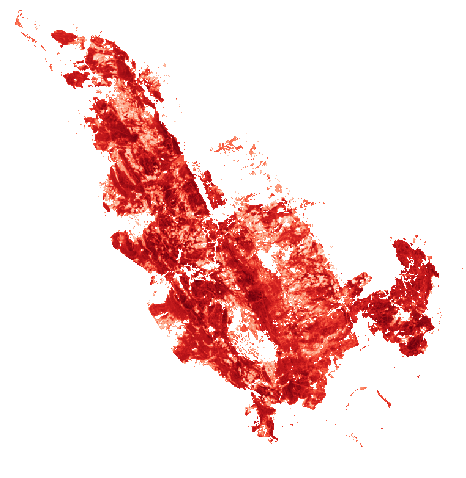 Summer 2022
-0.45
Winter 2023
Spring 2023
Summer 2023
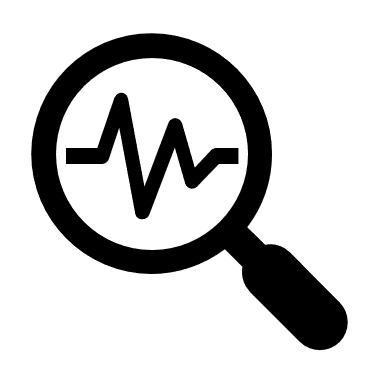 Results and Analysis
15
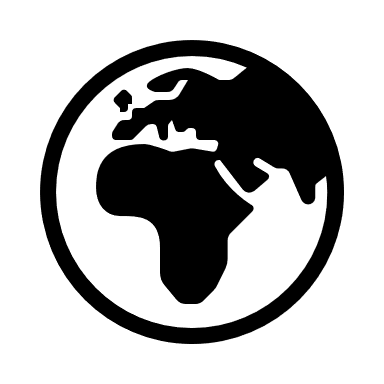 CONCLUSIONS
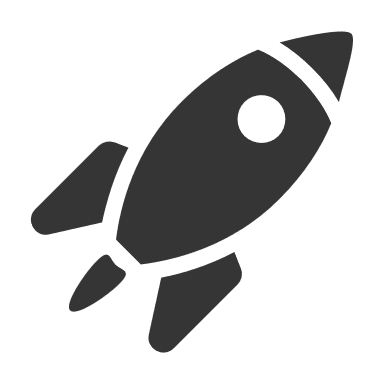 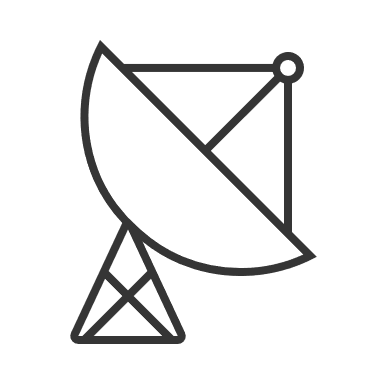 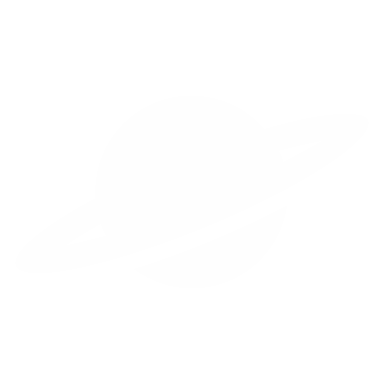 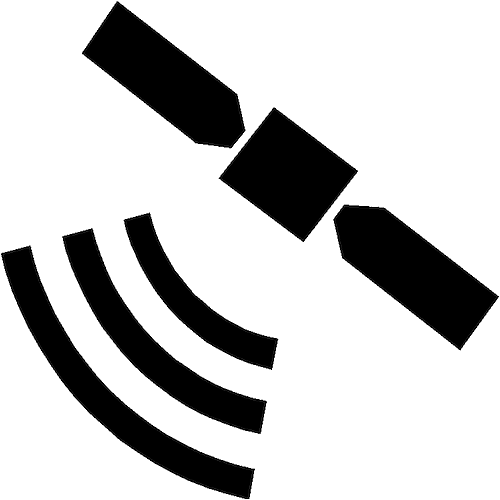 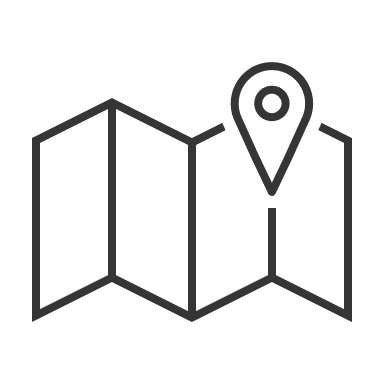 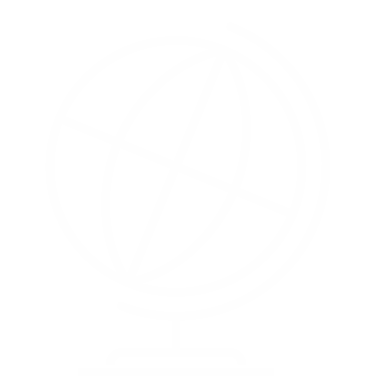 CONCLUSION
1
NBR and LST show negative correlation before and during fire period in Mediterranean forest ecosystems, based on Bou Jedyane forest case study.
2
NBR increases steadily after fire, indicating vegetation recovery, while LST varies seasonally
Using NBR and LST can improve the assessment of fire impacts.
3
17